Lægdsruller
(1700 – 1788)
1788 – o. 1870
(o. 1870 -   … )
Lægdsruller
1700 – 1788    Udskrivningsarkivalier
Ikke altid bevarede
Vanskeligt tilgængelige
Forskellige arkivskabere
Lægdsruller
o. 1870  -  
Ikke særlig brugbare i praksis
Hvad finder man i                    							lægdsrullerne ?
Kun mandlige slægtninge
Søn – far (moder) relation
Flytninger
Legemlige forhold
Udskrivning
Lægdsrulle eksempel
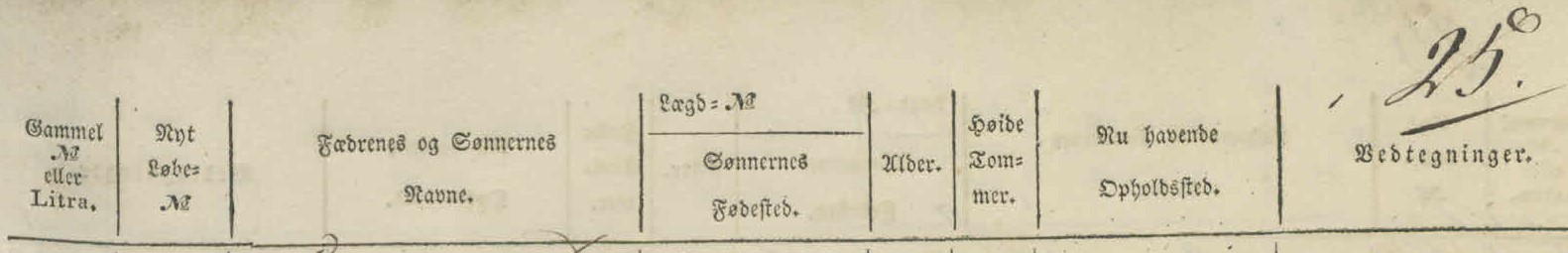 Randers amt, hovedrulle 1837, lægd nr. 25, opslag 273
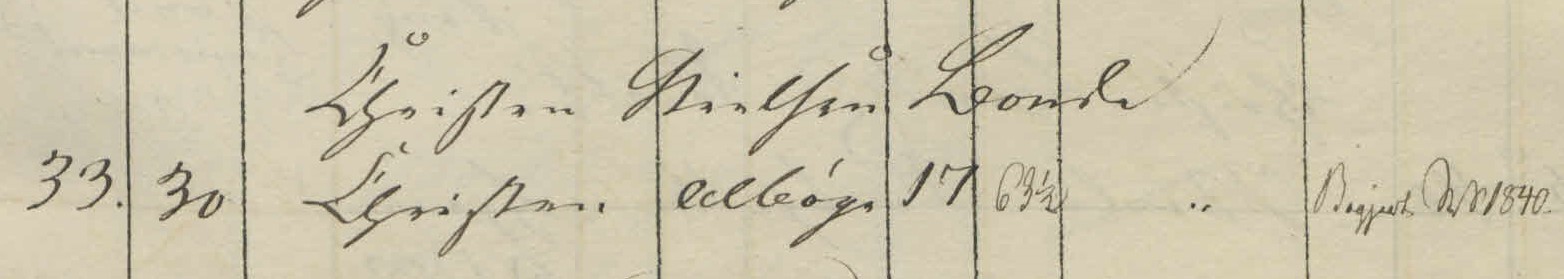 Lægdsrullen
Lægd   ~  sogn   -    fra 1788
Værnepligtige
1788 – 1849  bondesønner
Efter 1849 almindelig værnepligt
Forskellige ruller
Ind- og udskrivningsalder
Lægdsrullen
Forskellige ruller
Hovedruller
Tilgangsruller
Omskrevne ruller
Lægdsrullen
1789 – 1795
 Hovedruller hvert år
1795 – 1849
Hovedruller hvert 3. år
Tilgangsruller i mellemliggende år
1849 – 1861
Hovedruller hvert 6. år
Tilgangsruller i mellemliggende år
Lægdsrullen
Ind- og udskrivningsalder
1788 – 1802 :	0 år	36 år
1802 – 1808 :	0 år	50 år
1808 – 1849 :	0 år	45 år
1849 – 1868 :	15 år	38 år
Lægdsrullen
Ind- og udskrivningsalder
1788 – 1802 :	0 år	36 år
1802 – 1808 :	0 år	50 år
1808 – 1849 :	0 år	45 år
1849 – 1869 :	15 år	38 år
1869 – 1912 :	17 år	38 år
1912 -             :	17 år	36 år
Lægdsrulleår
Finde og følge en person lægdsrullen
Niels Madsen
Født 1796, Feldballe sogn, Randers
Finde og følge en person lægdsrullen
Niels Madsen
Født 1796, Feldballe sogn, Randers
 Amt og lægds nr. ?
Lægdsrullen
Nøgle til lægds nr.
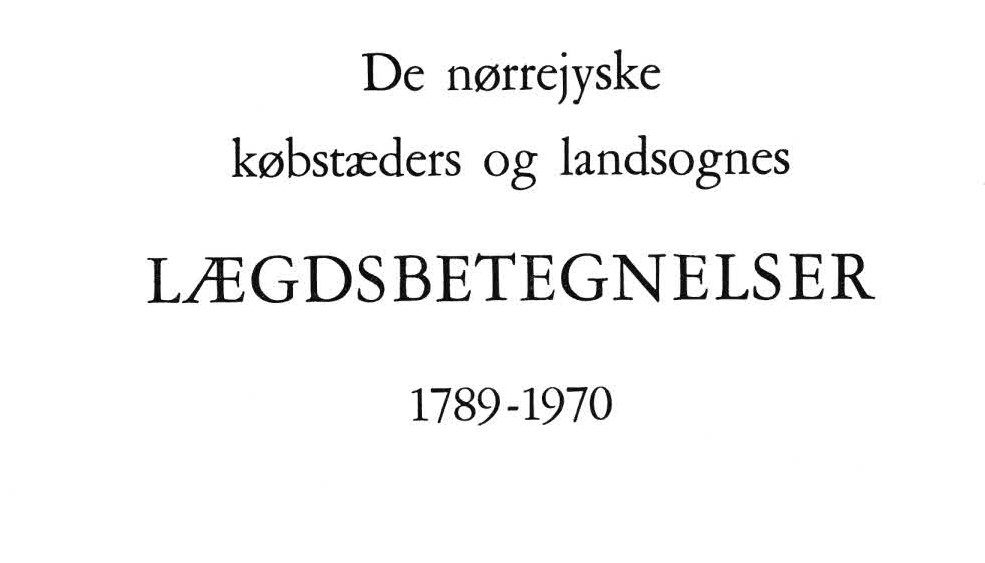 Nøgle til lægds nr.
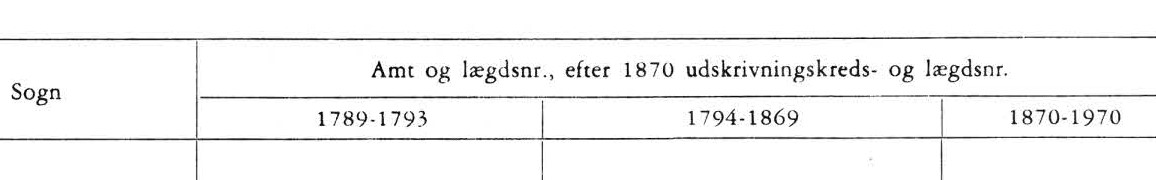 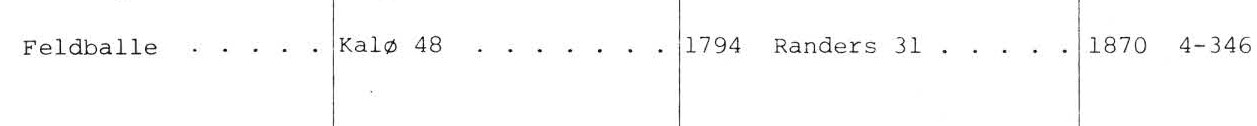 Finde og følge en person i lægdsrullen
Niels Madsen
Født 1796, Feldballe sogn, Randers
 Randers amt og lægds nr. 31
Finde og følge en person lægdsrullen
Niels Madsen
Født 1796, Feldballe sogn, Randers
 Randers amt og lægds nr. 31
Tilgangsrulle, 1796 –
Niels Madsen
Født 1796, Feldballe sogn, Randers
 Tilgangsrulle, 1796 
 Randers amt og lægds nr. 31
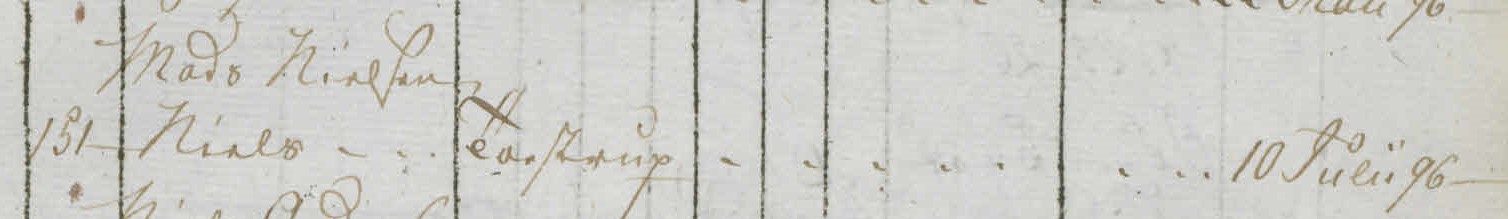 Niels Madsen	Født 1796, Feldballe sogn, Randers Randers amt og lægds nr. 31 Hovedrulle, 1798 - ; lb. nr. 151
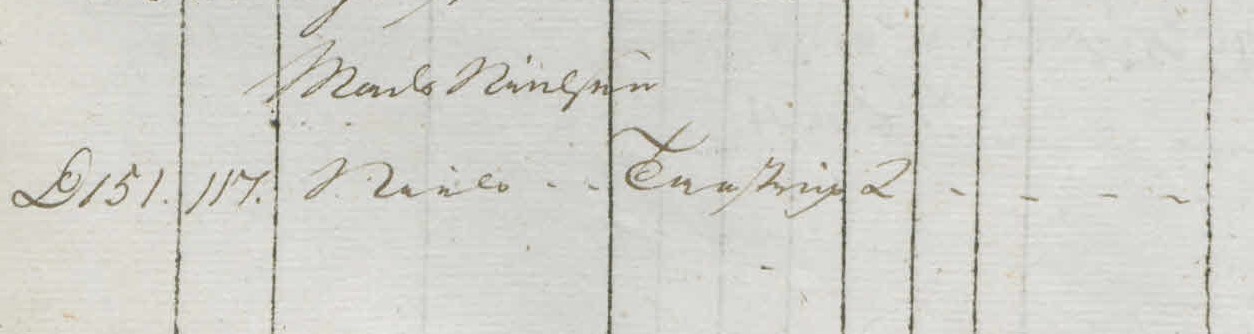 Niels Madsen	Født 1796, Feldballe sogn, Randers Randers amt og lægds nr. 31 Hovedrulle, 1800 - ; lb. nr. 117
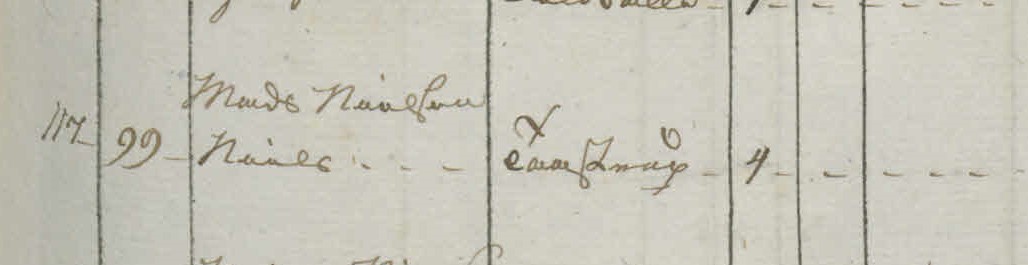 Niels Madsen	Født 1796, Feldballe sogn, Randers Randers amt og lægds nr. 31 Hovedrulle, 1804 - ; lb. nr. 99
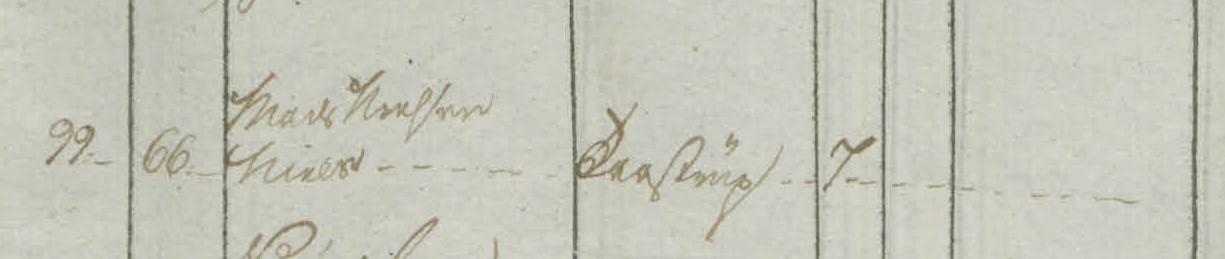 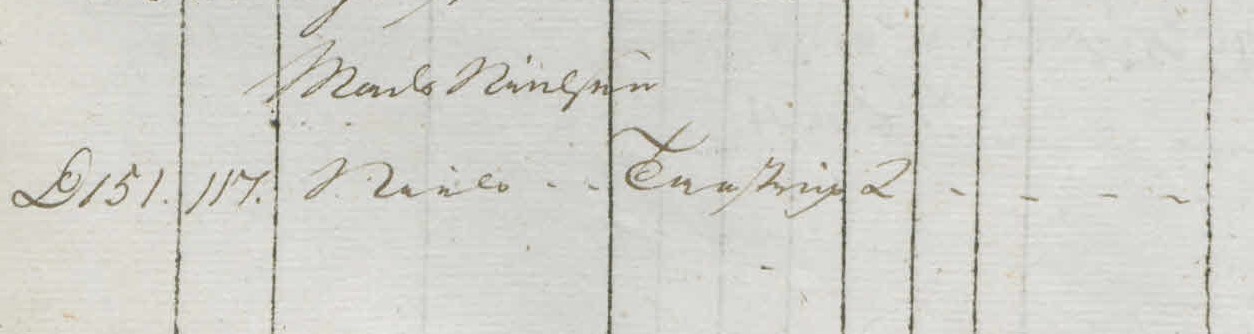 1798
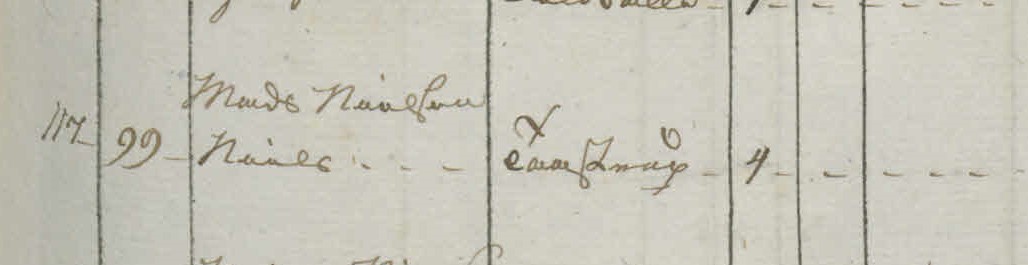 1800
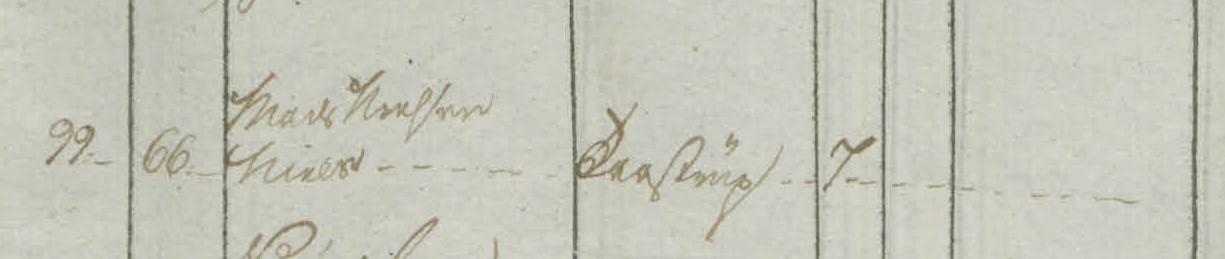 1804
Niels Madsen	Født 1796, Feldballe sogn, Randers Randers amt og lægds nr. 31 Hovedrulle, 1819, lb. nr. 35
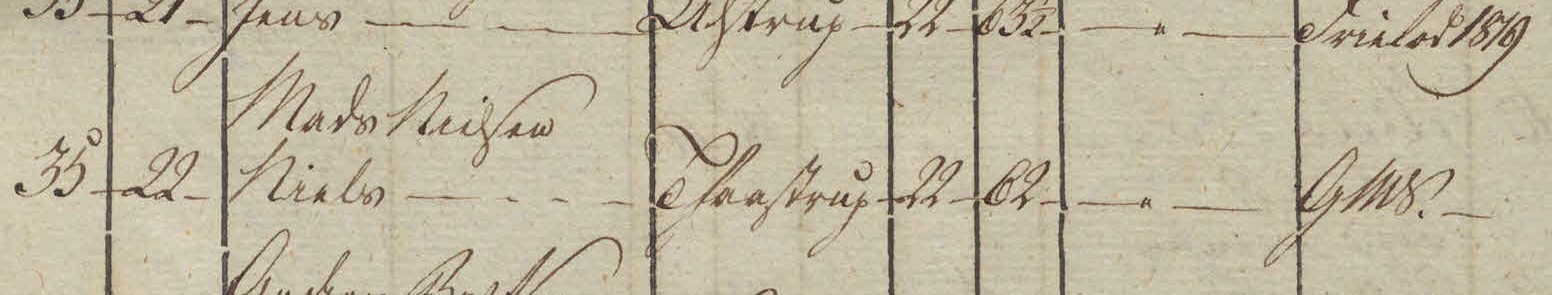 Niels Madsen	Født 1796, Feldballe sogn, Randers Randers amt og lægds nr. 31 Hovedrulle, 1828, lb. nr. 19
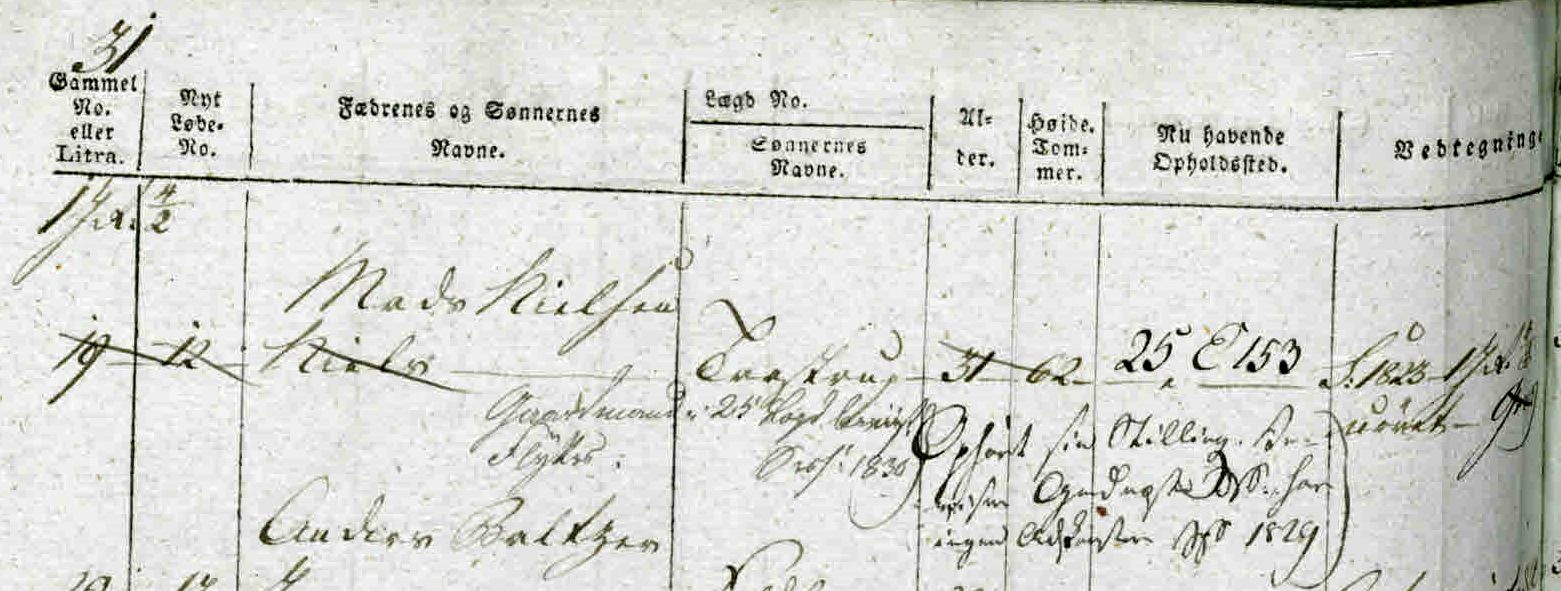 Niels Madsen	Født 1796, Feldballe sogn, Randers Randers amt og lægds nr. 25 (Albøge sogn) Tilgangsrulle 1830, lb. nr.  153
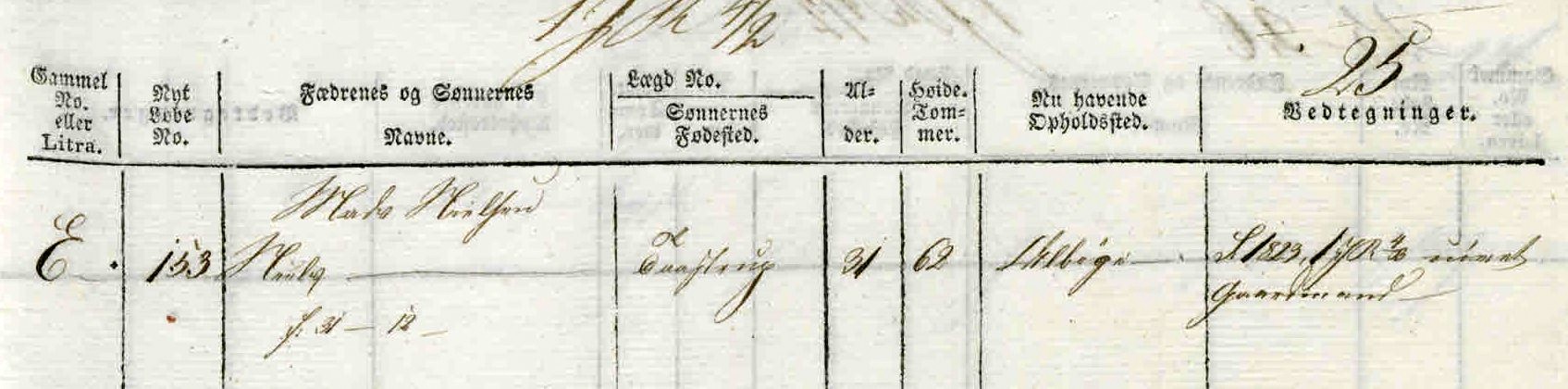 Niels Madsen	Født 1796, Feldballe sogn, Randers Randers amt og lægds nr. 25 (Albøge sogn) Hovedrulle 1831, lb. nr. 153
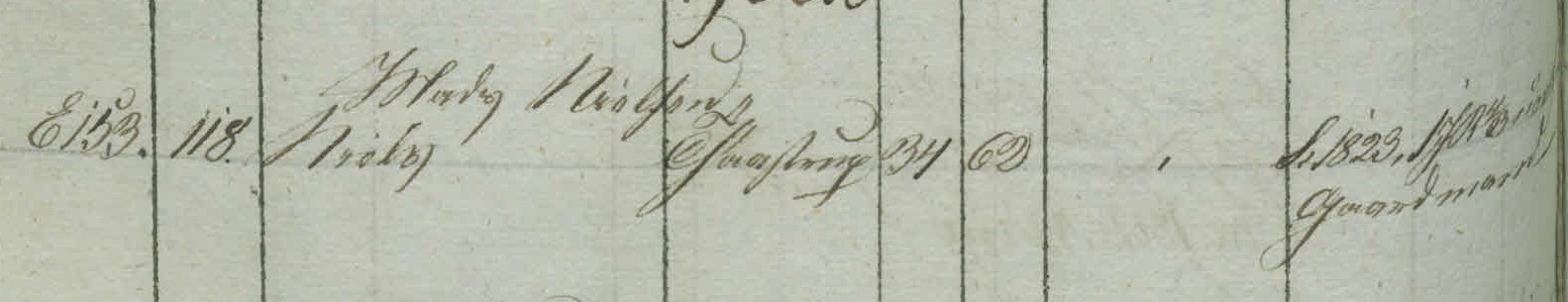 Niels Madsen	Født 1796, Feldballe sogn, Randers Randers amt og lægds nr. 25 (Albøge sogn) Hovedrulle 1840, lb. nr. 78
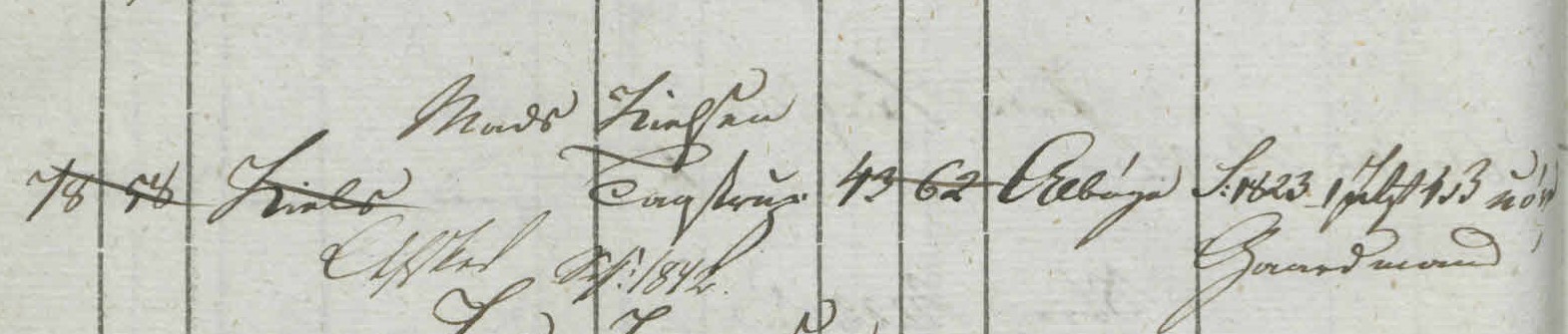 Christen Pedersen Præst	født 16. juni 1841, Albøge sogn
Lægdsrullen
Nøgle til lægds nr.







https://www.sa.dk/ao-soegesider/da/billedviser?epid=17148135#188542,31874631
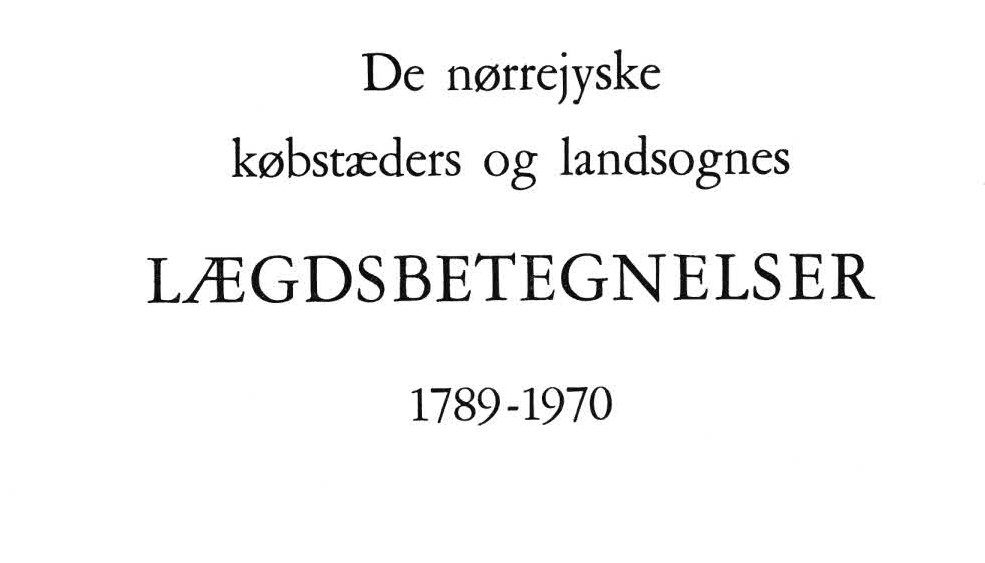 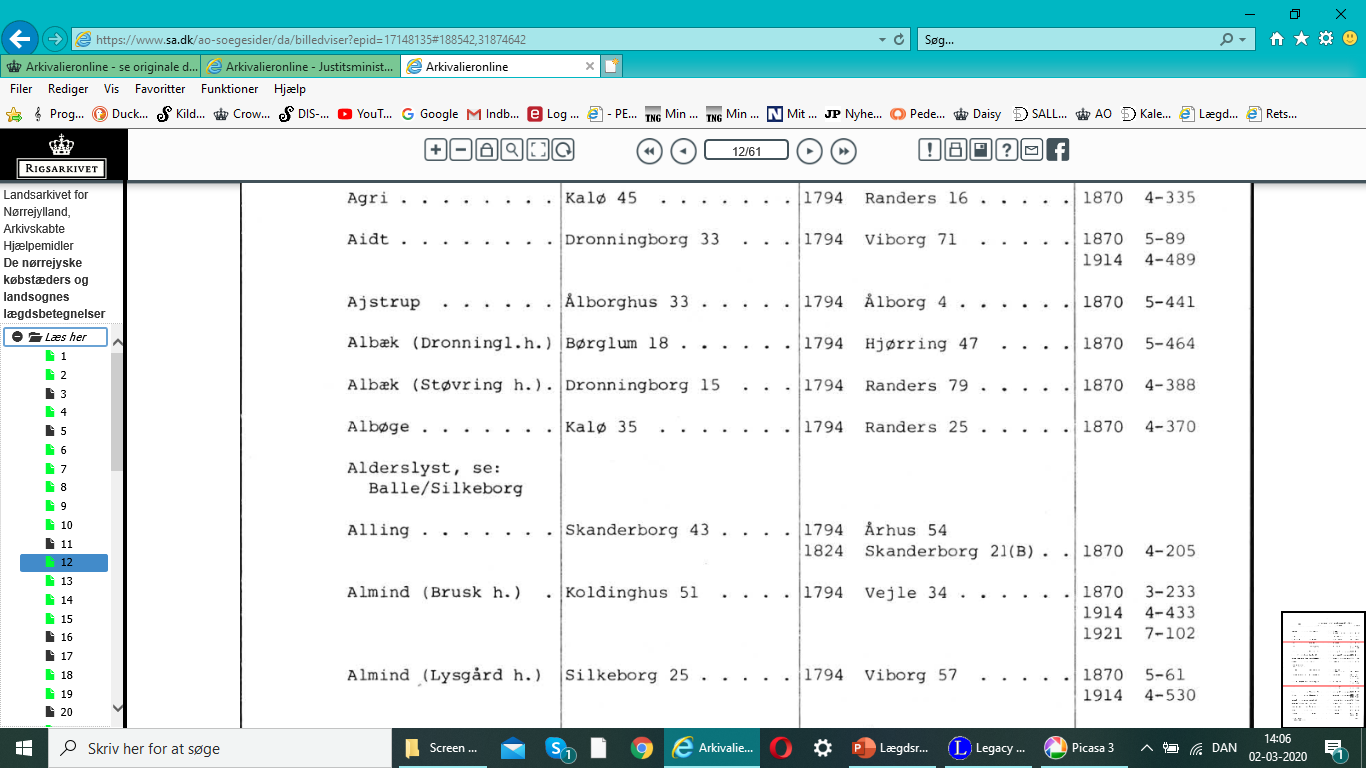 Christen Pedersen Præst	født 16. juni 1841, Albøge sognRanders amt, lægdsnr. 25
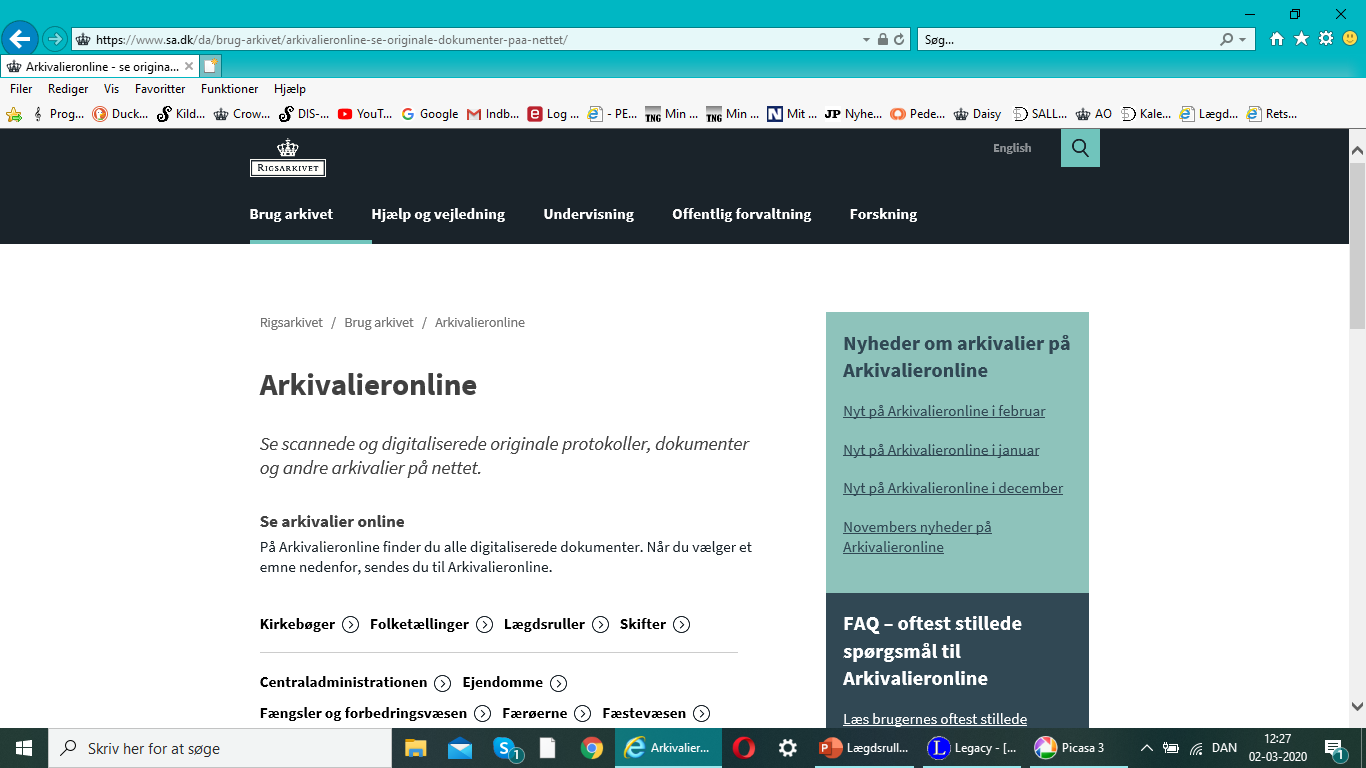 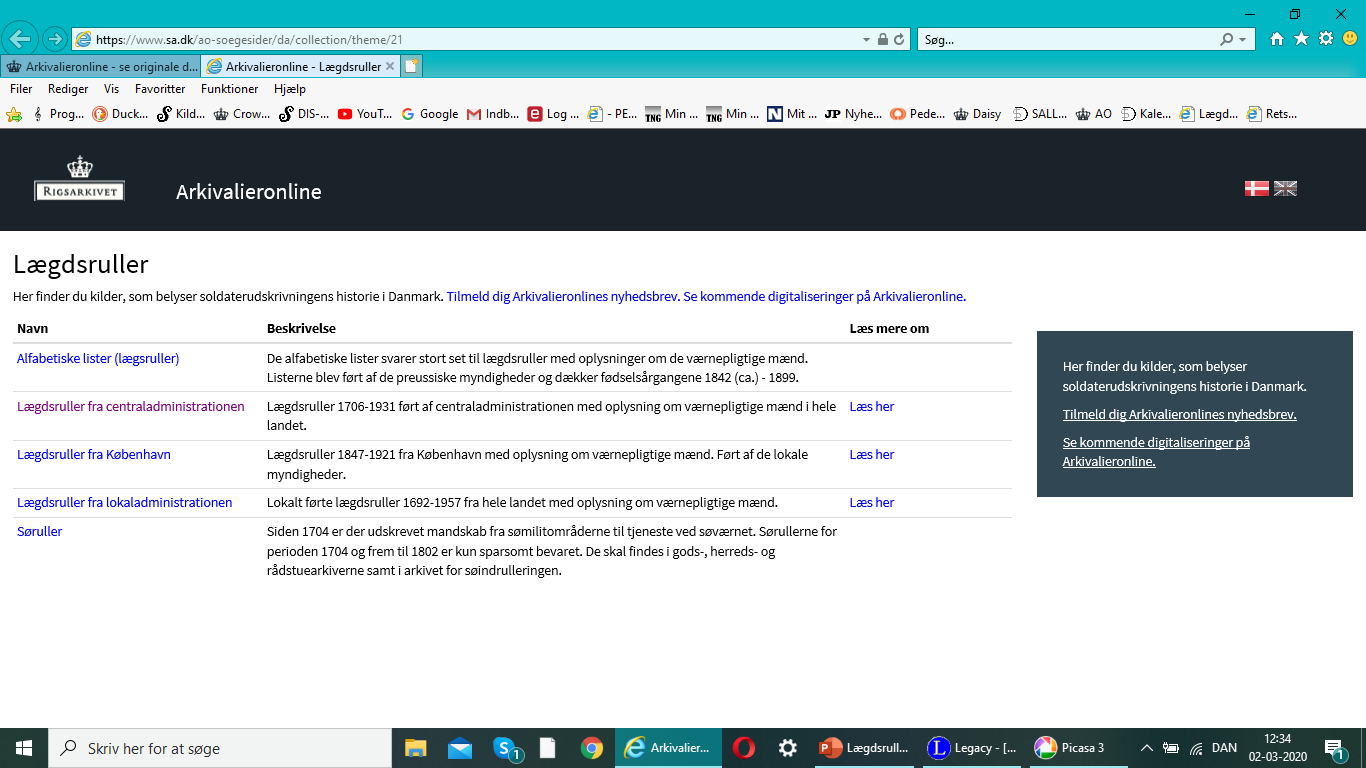 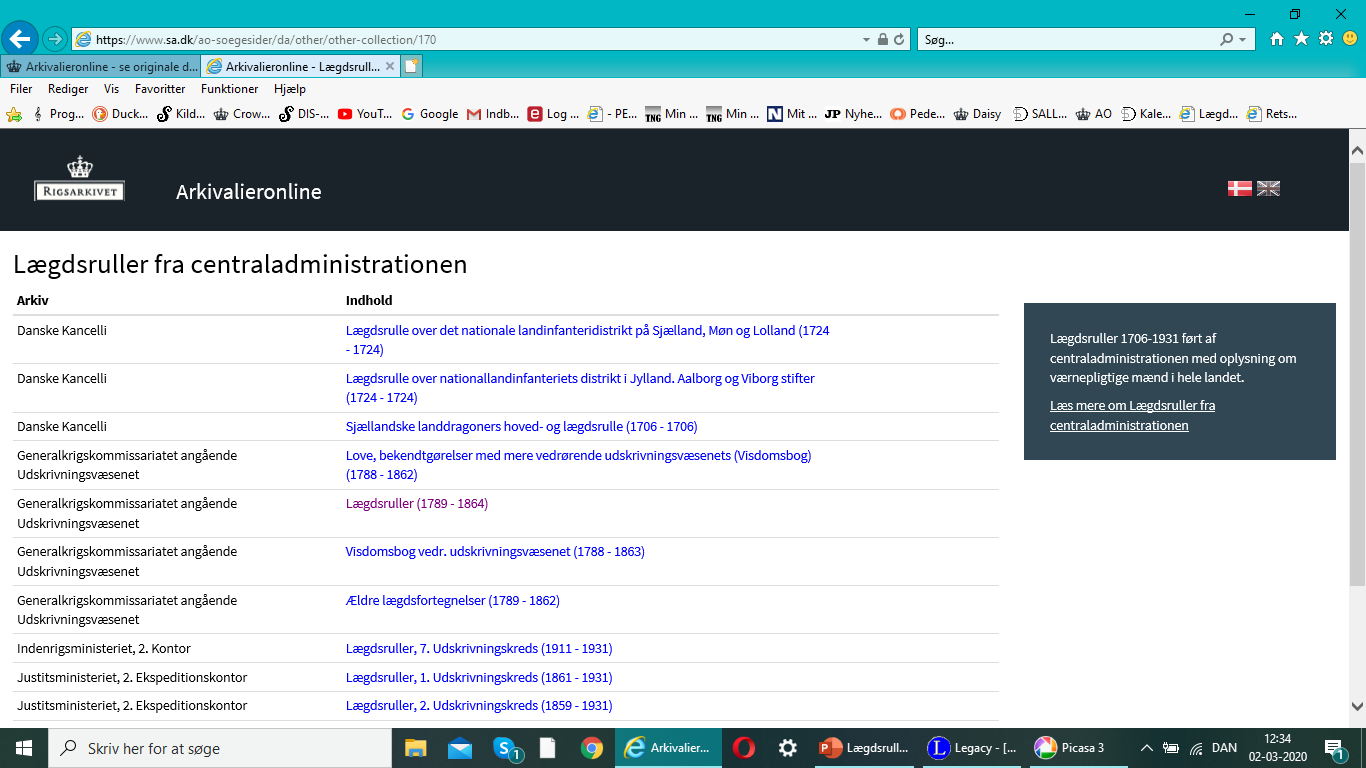 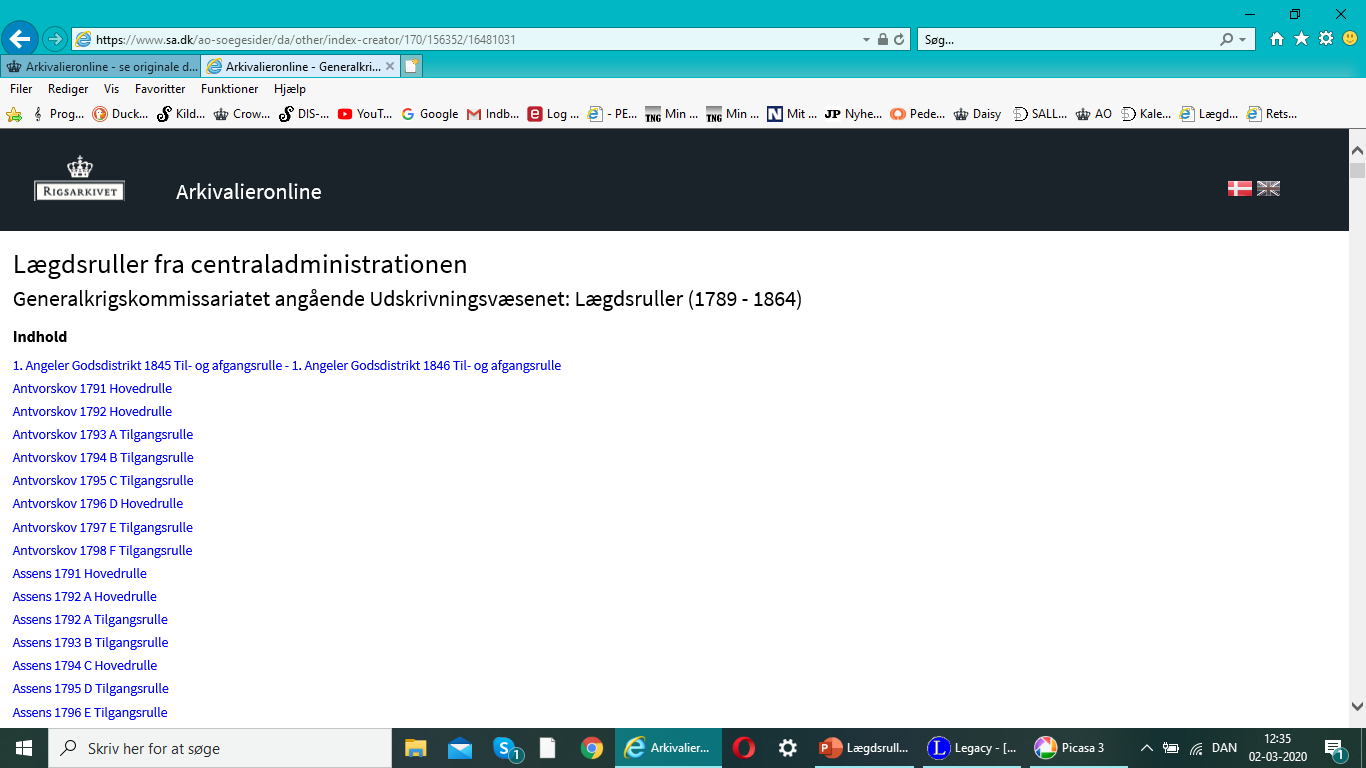 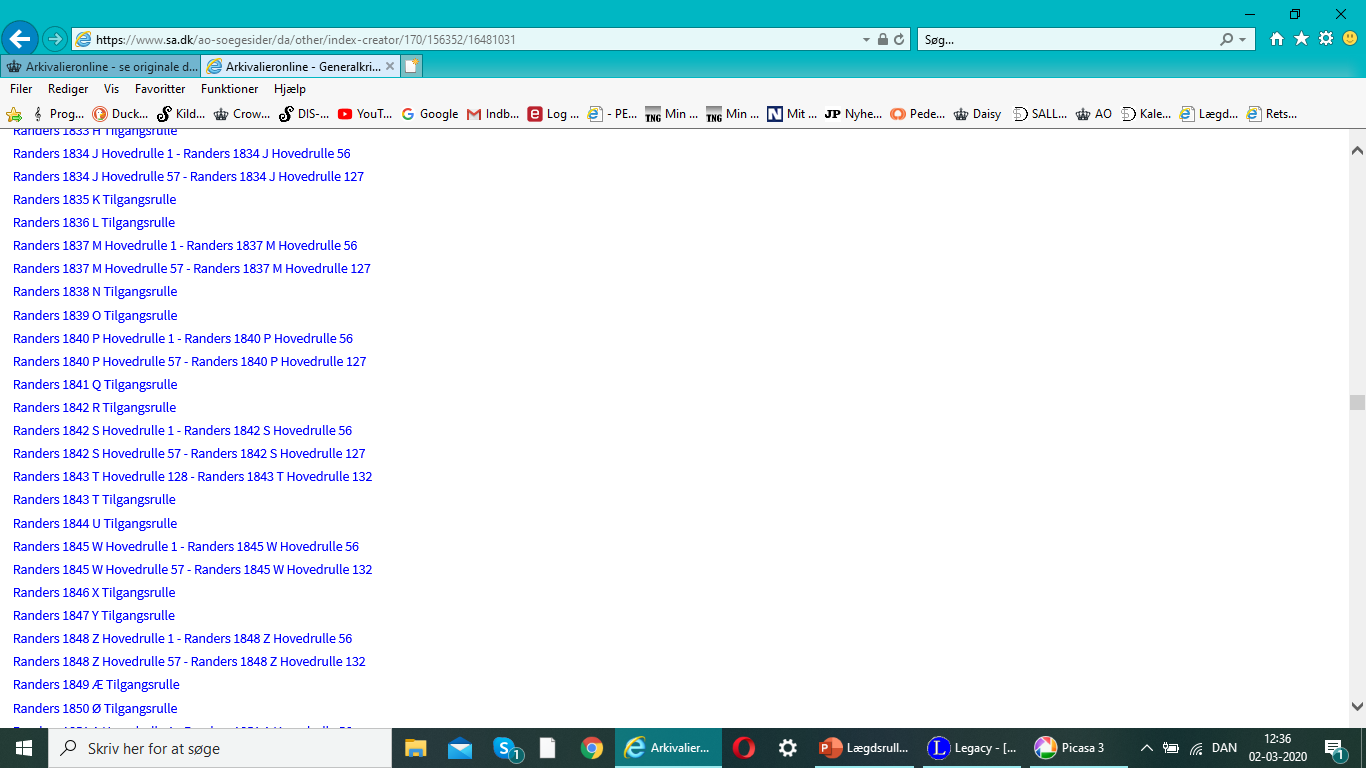 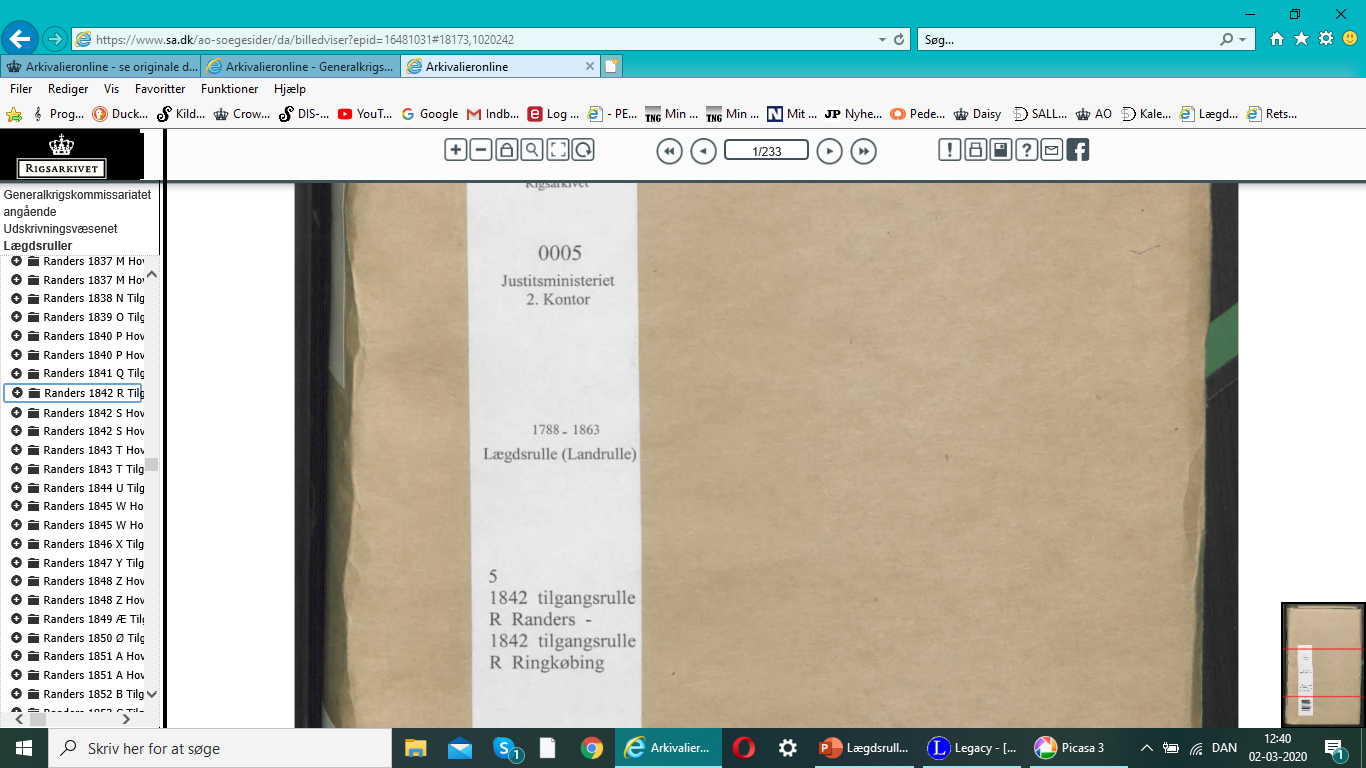 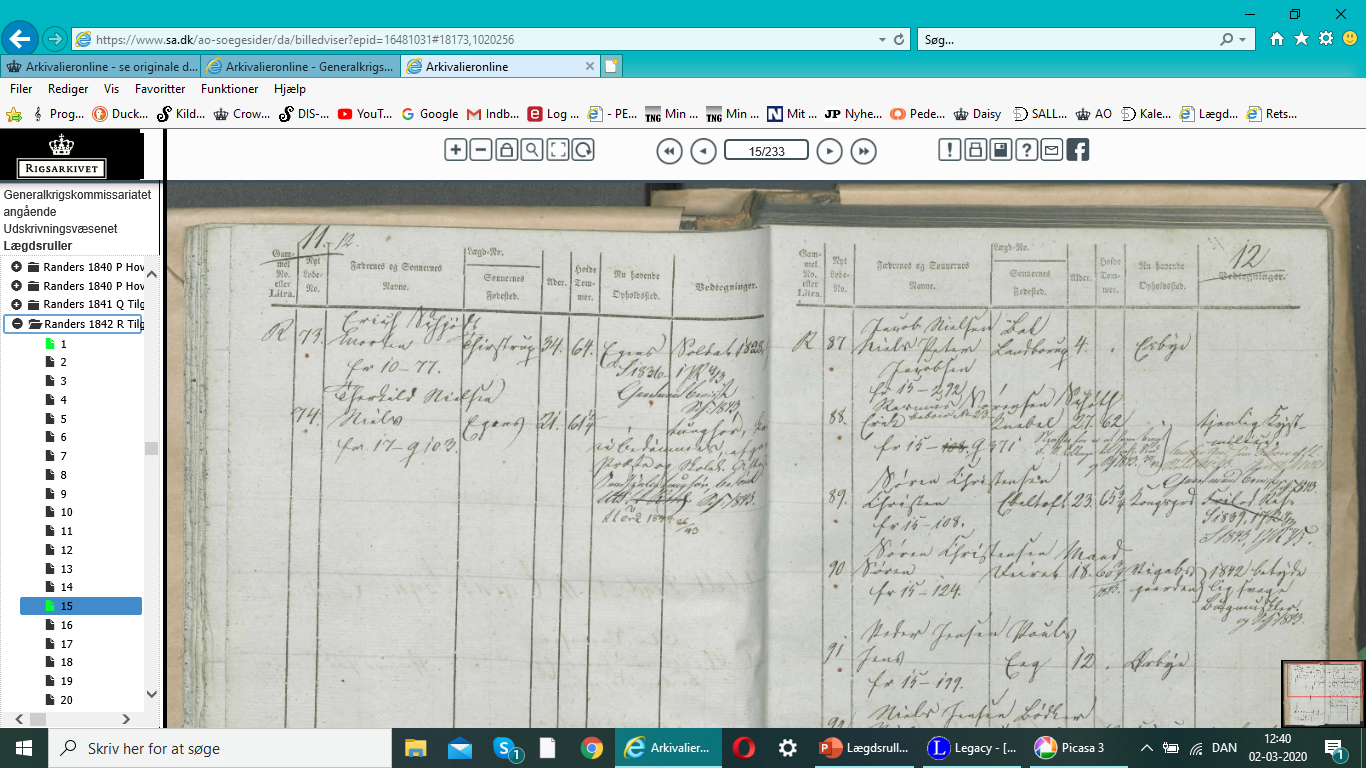 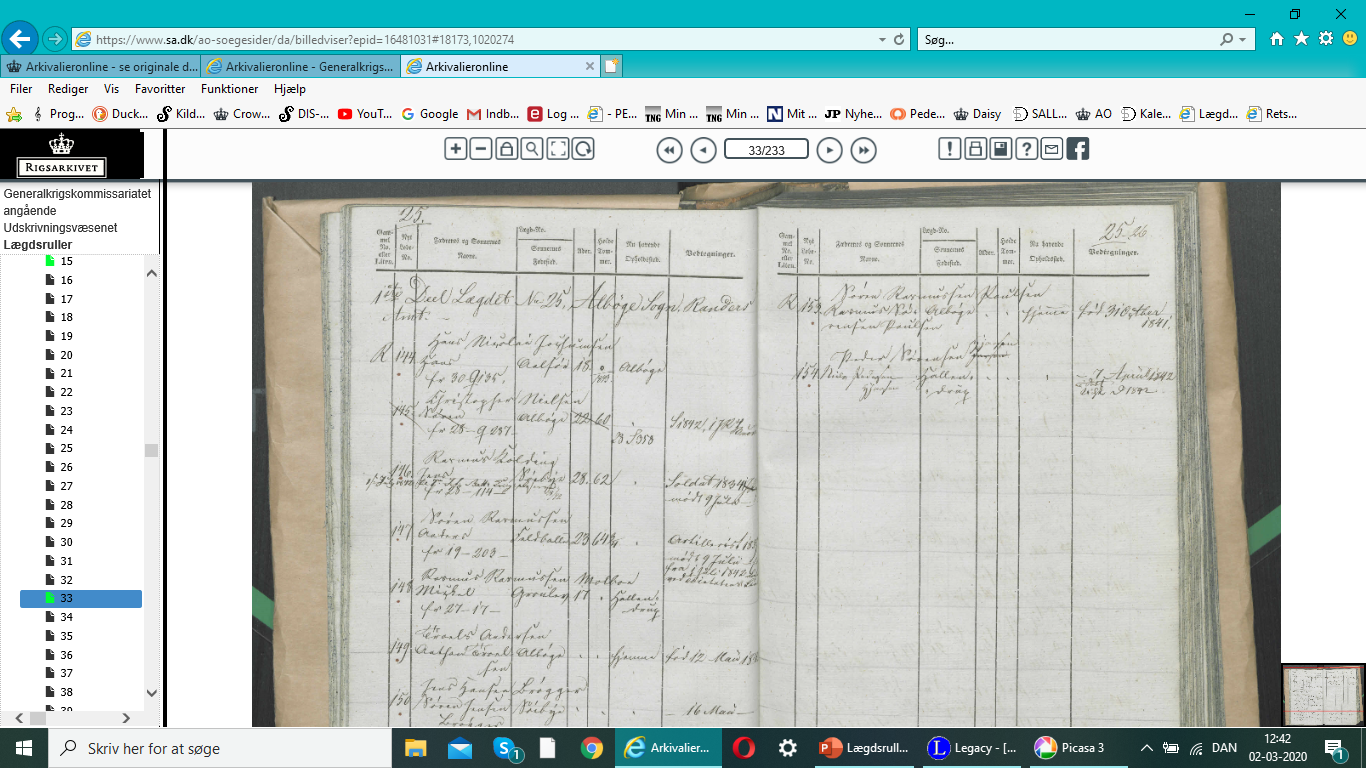 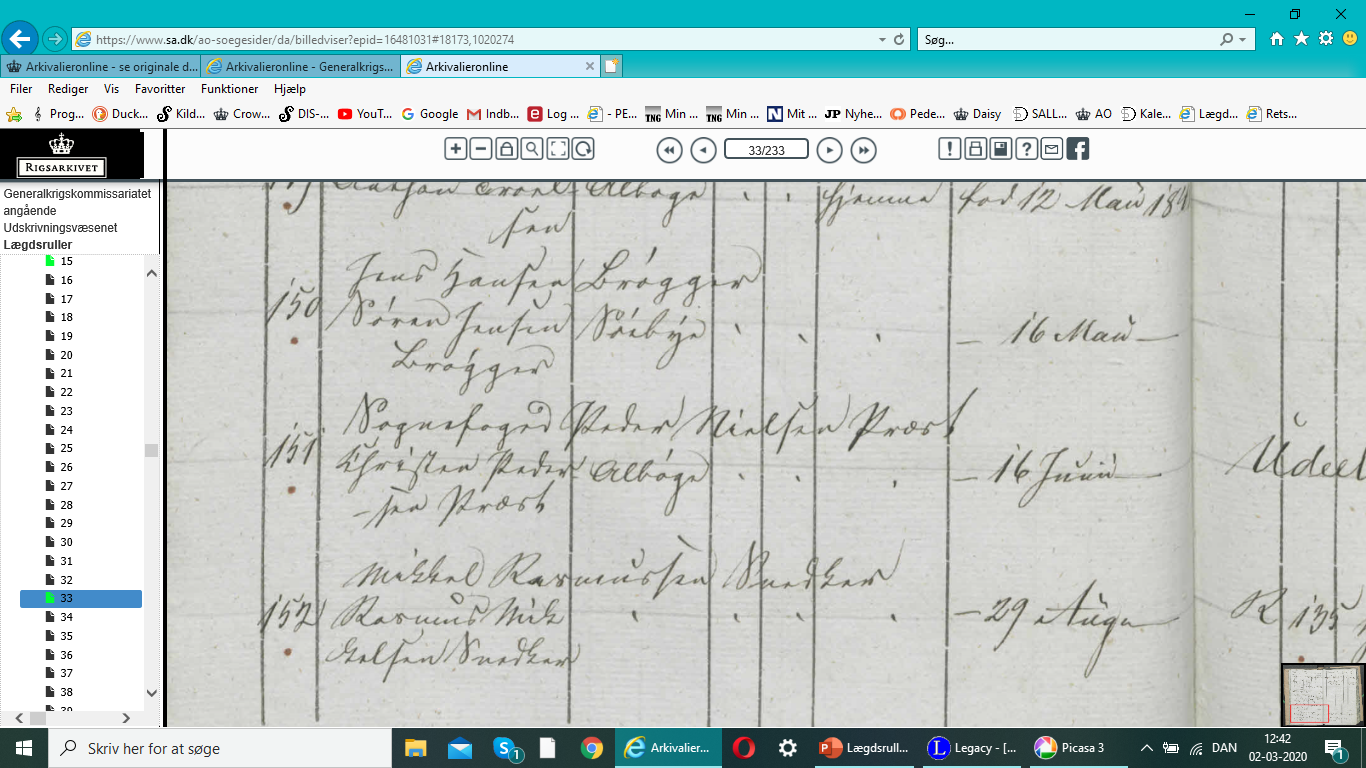 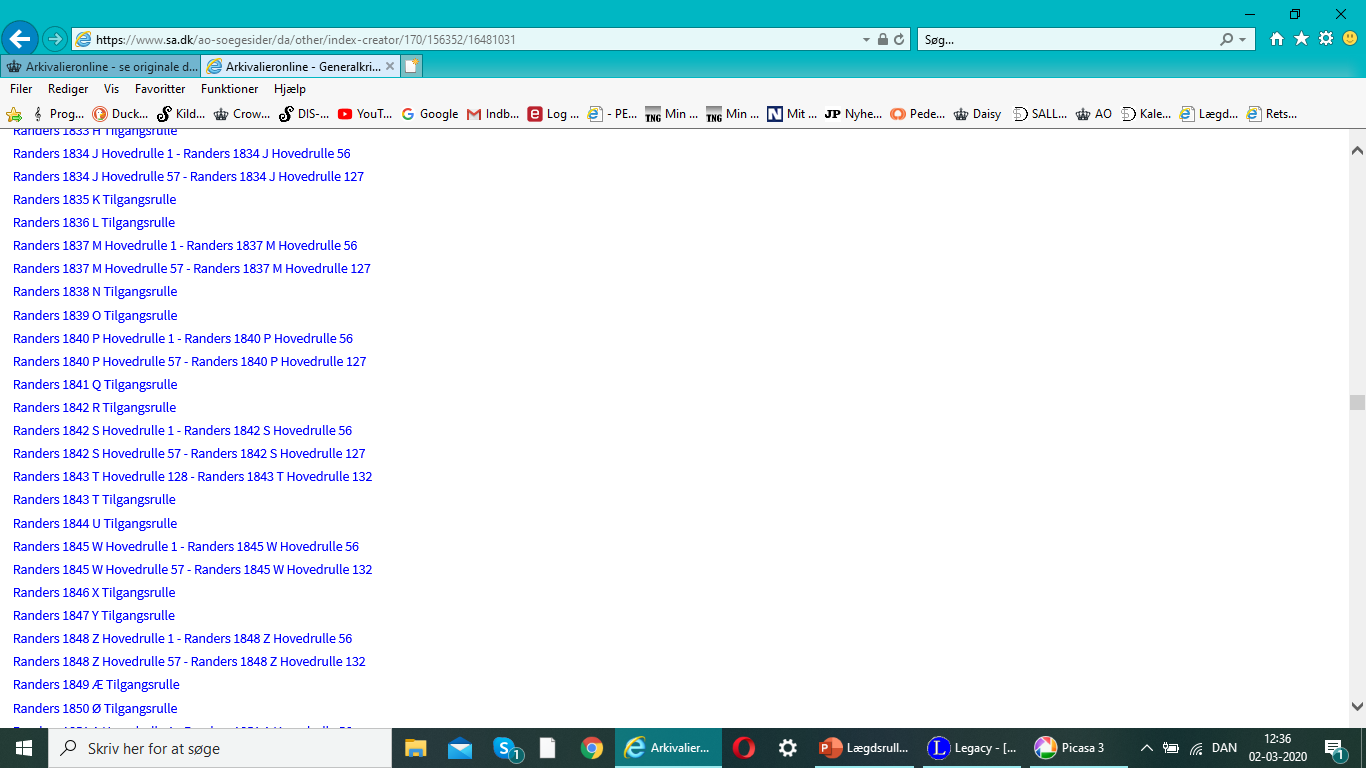 Christen Pedersen Præst	født 16. juni 1841, Albøge sognHovedrulle 1842,	Randers amt, lægdsnr. 25, lb. nr. 115
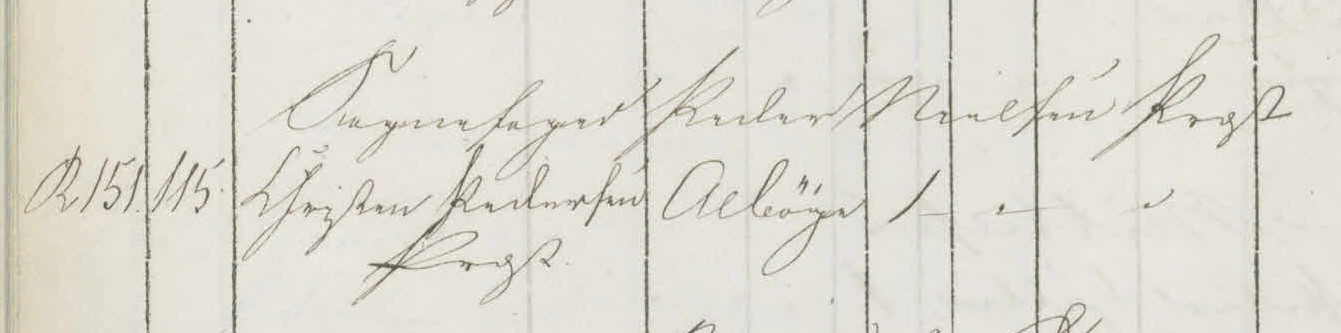 Christen Pedersen Præst	født 16. juni 1841, Albøge sognHovedrulle 1845,	Randers amt, lægdsnr. 25, lb. nr. 115
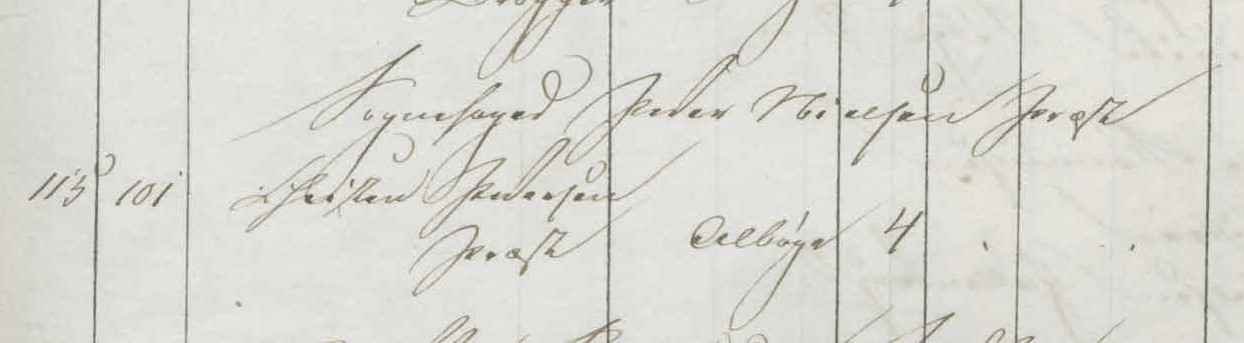 Christen Pedersen Præst	født 16. juni 1841, Albøge sognHovedrulle 1848,	Randers amt, lægdsnr. 25, lb. nr. 101
Udgået af lægdsrullen.
Ny indskrivnings alder : 15 år
Christen indskrives igen i 1856
Christen Pedersen Præst	født 16. juni 1841, Albøge sognHovedrulle 1856,	Randers amt, lægdsnr. 25, lb. nr. 90
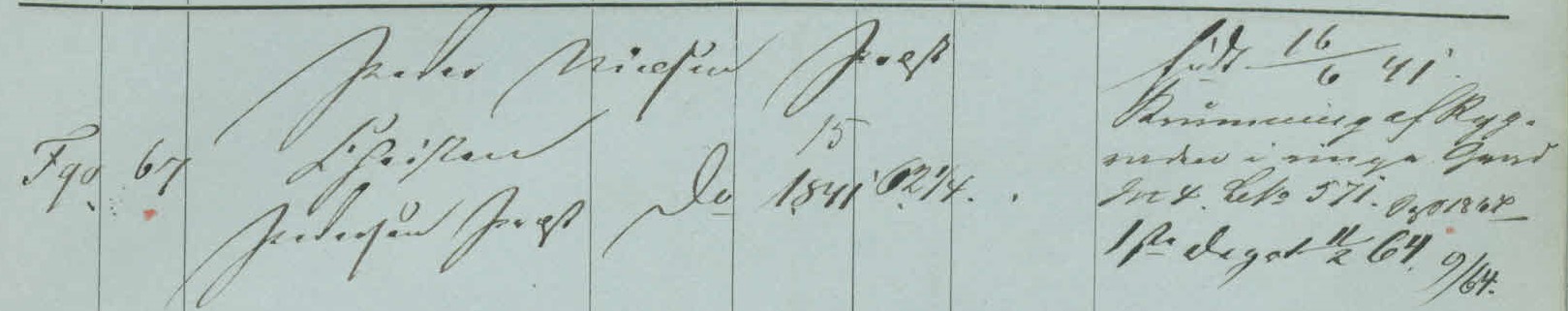 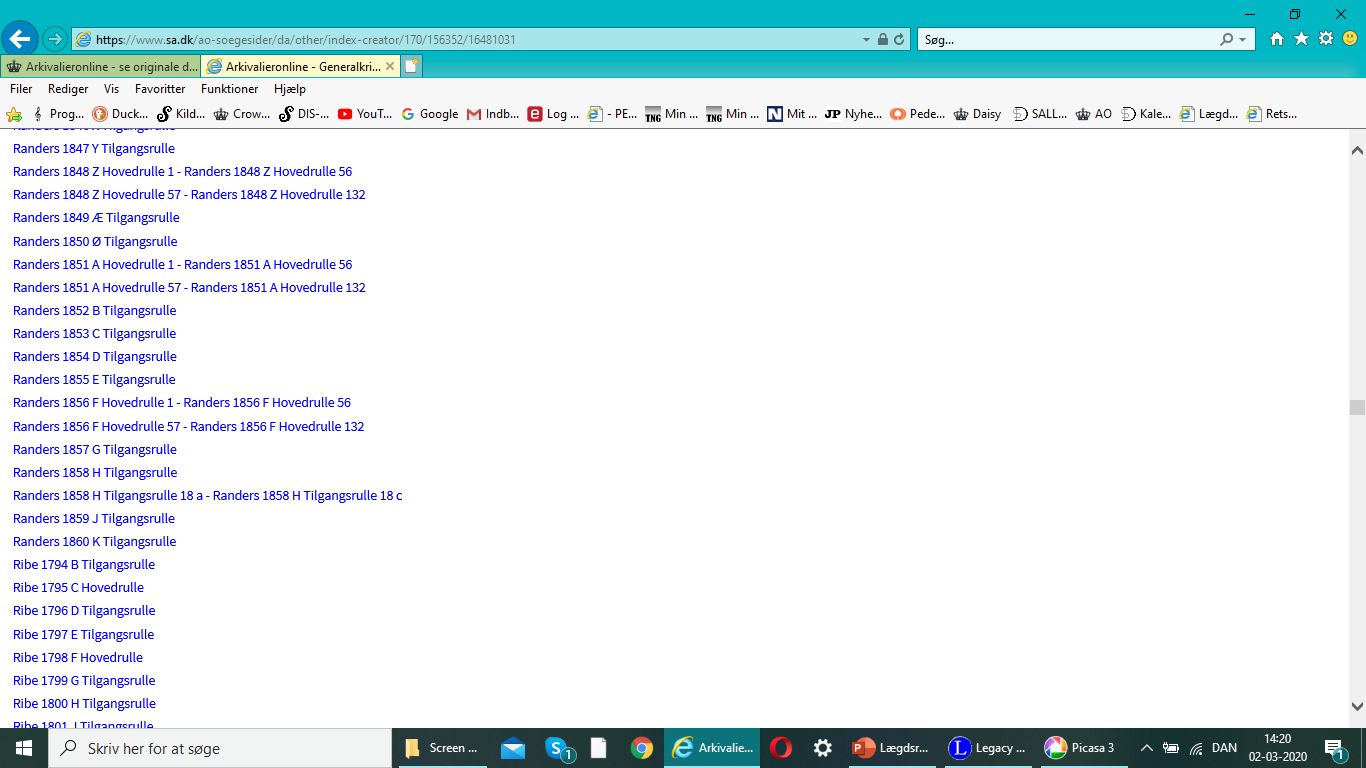 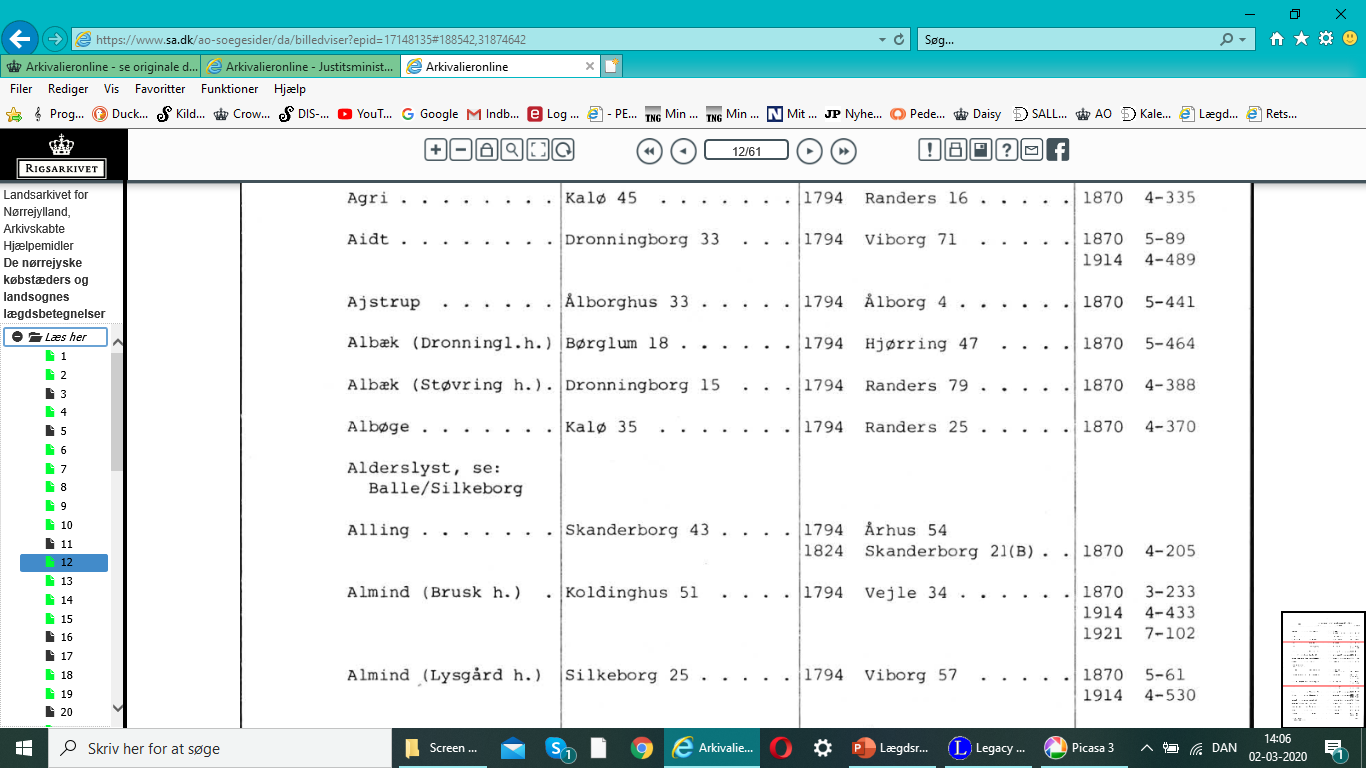 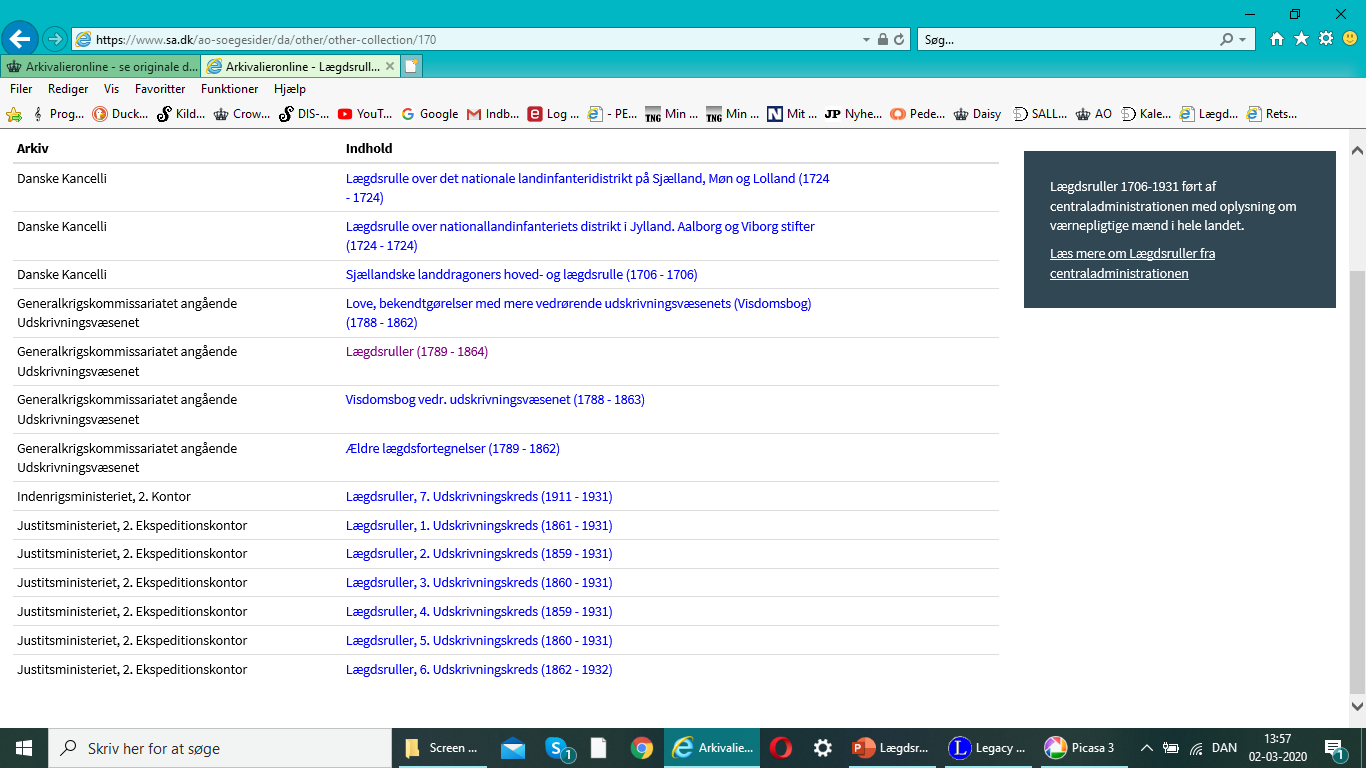 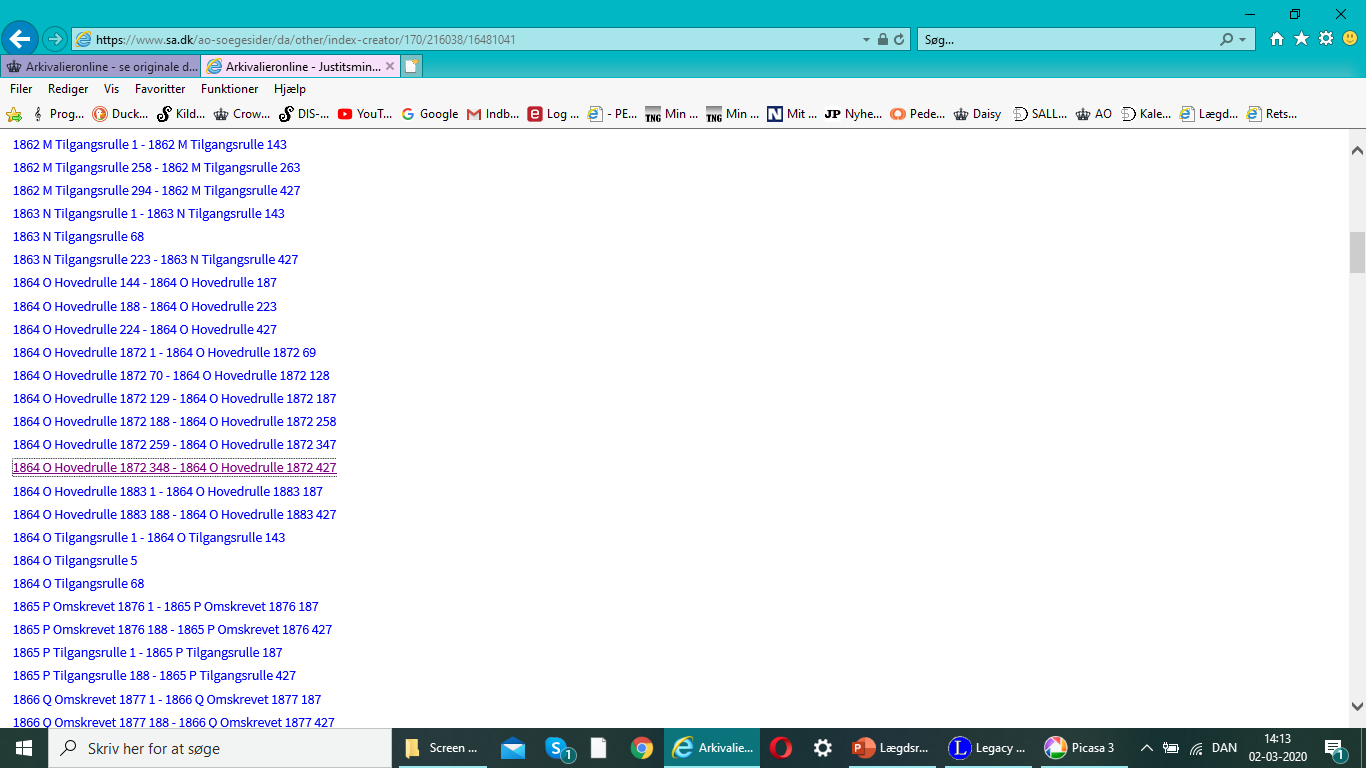 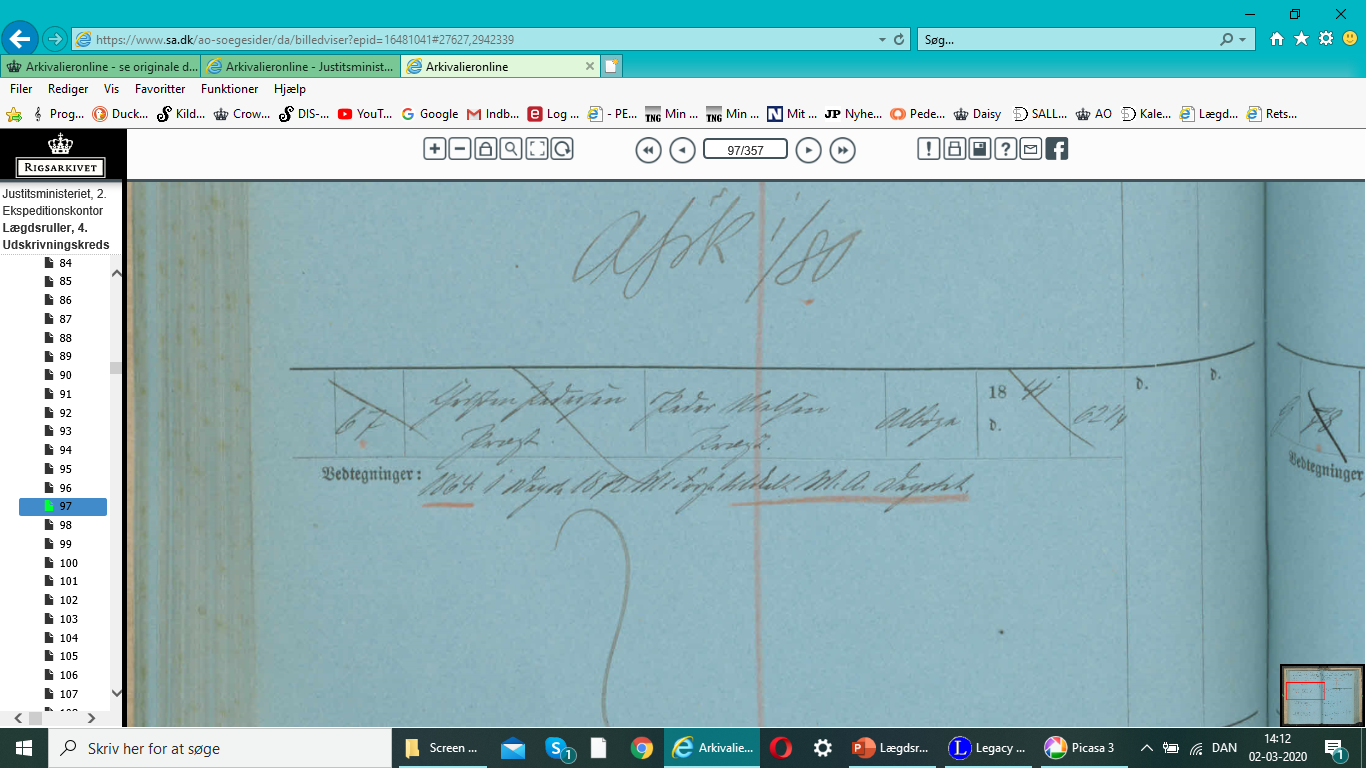 Christen Pedersen Præst	født 16. juni 1841, Albøge sognHovedrulle 1864, 4. udskrivningskreds, 	lægdsnr. 370, lb. nr. 67
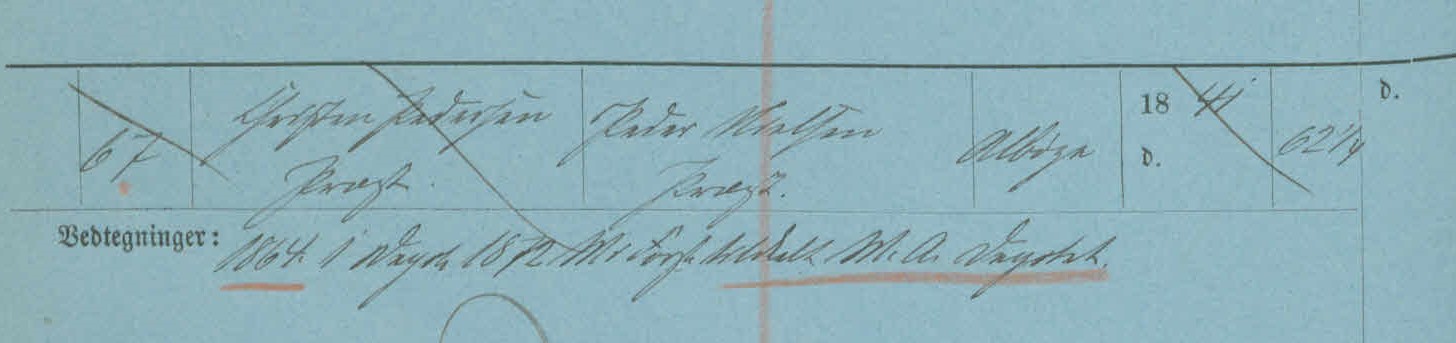 Christen Pedersen Præst	født 16. juni 1841, Albøge sogn
Laurs Christensen Grud	f. 27. maj 1822, Lee sogn, Viborg
Lægdsnr. 85
Tilgangsrulle 1823
Lb. nr. 97  (opslag 63)
Laurs Christensen Grud	f. 27. maj 1822, Lee sogn, ViborgTilgangsrulle 1823; lægdsnr. 85, opsl. 63
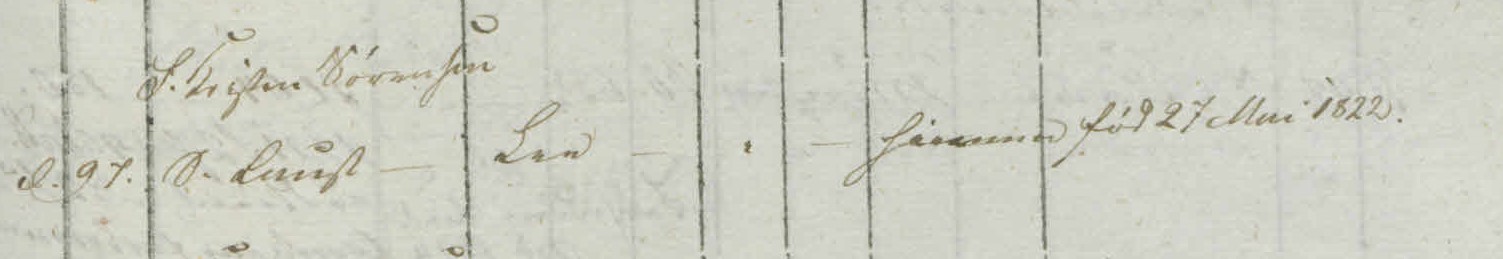 Laurs Christensen Grud	f. 27. maj 1822, Lee sogn, ViborgHovedrulle  ? ; lægdsnr. 85
Laurs Christensen Grud	f. 27. maj 1822, Lee sogn, ViborgHovedrulle 1825; lægdsnr. 85, opsl. 66
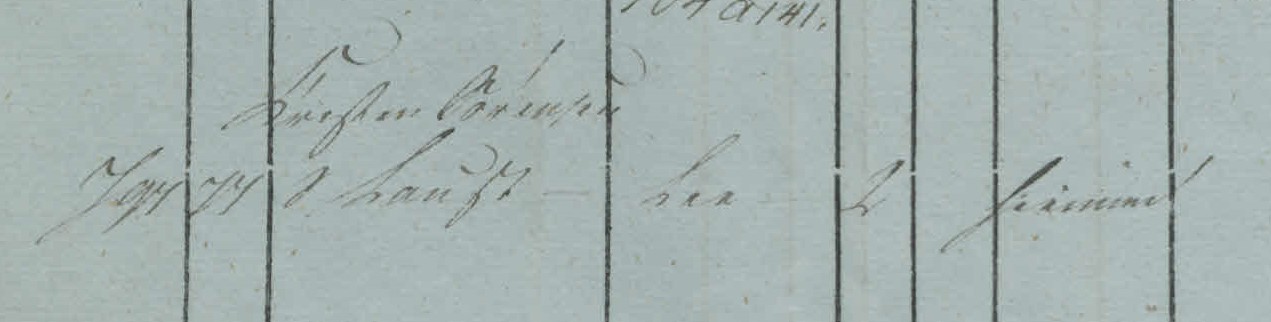 Laurs Christensen Grud	f. 27. maj 1822, Lee sogn, ViborgHovedrulle 1840, lægdsnr. 85, opsl. 58
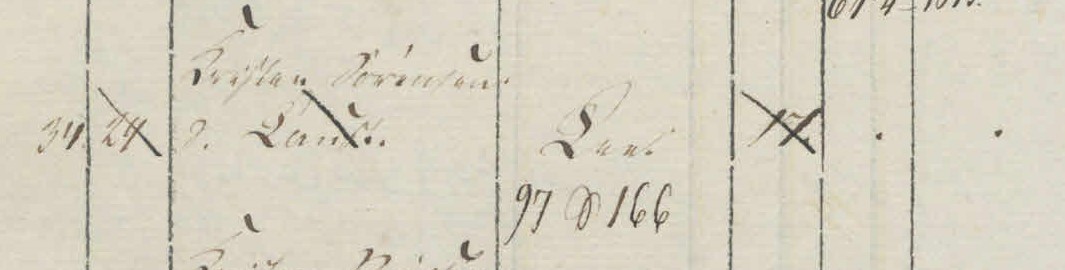 Laurs Christensen Grud	f. 27. maj 1822, Lee sogn, Viborg
97   S   166 

Nyt lægdsnr.  97  -  sogn ?
S : ?
Lb. nr. 166
Tilgangsrulle / hovedrulle ?
Lægdsrullenøglen 1870
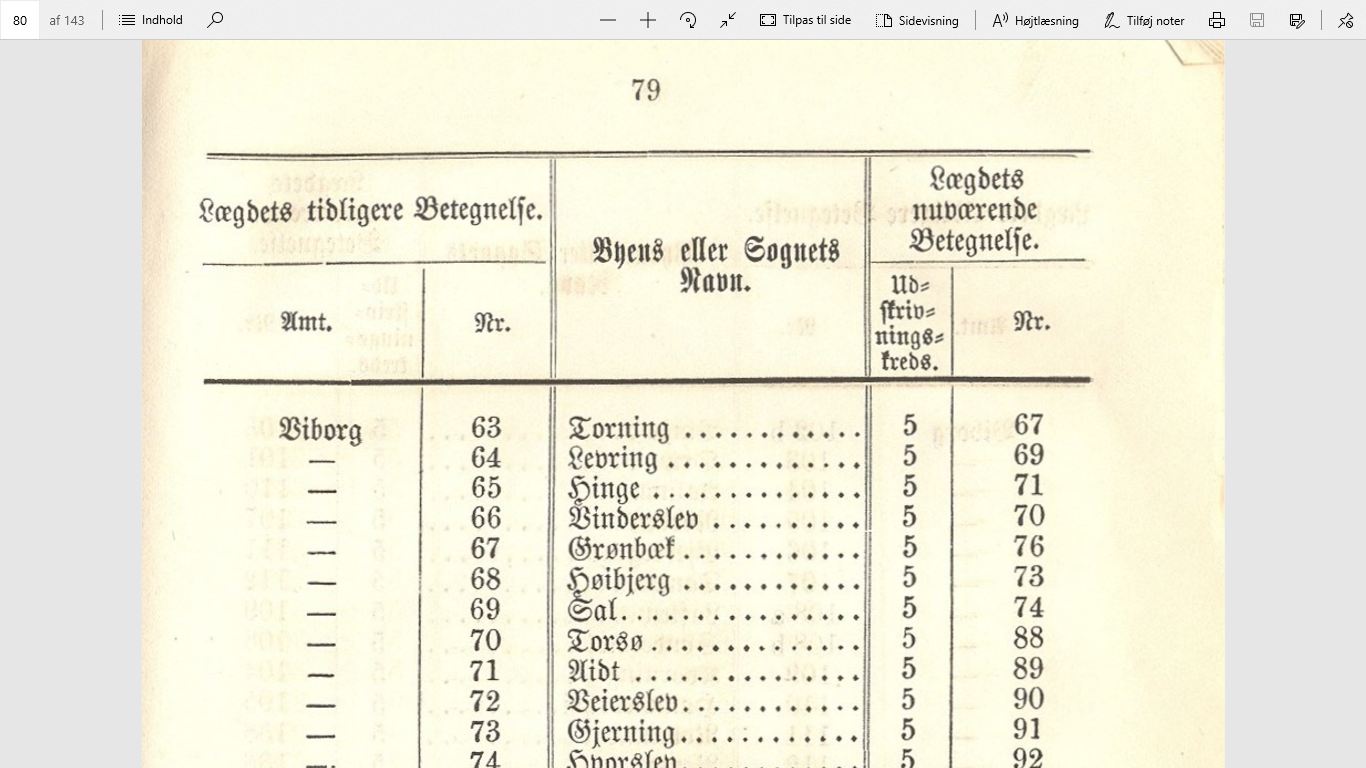 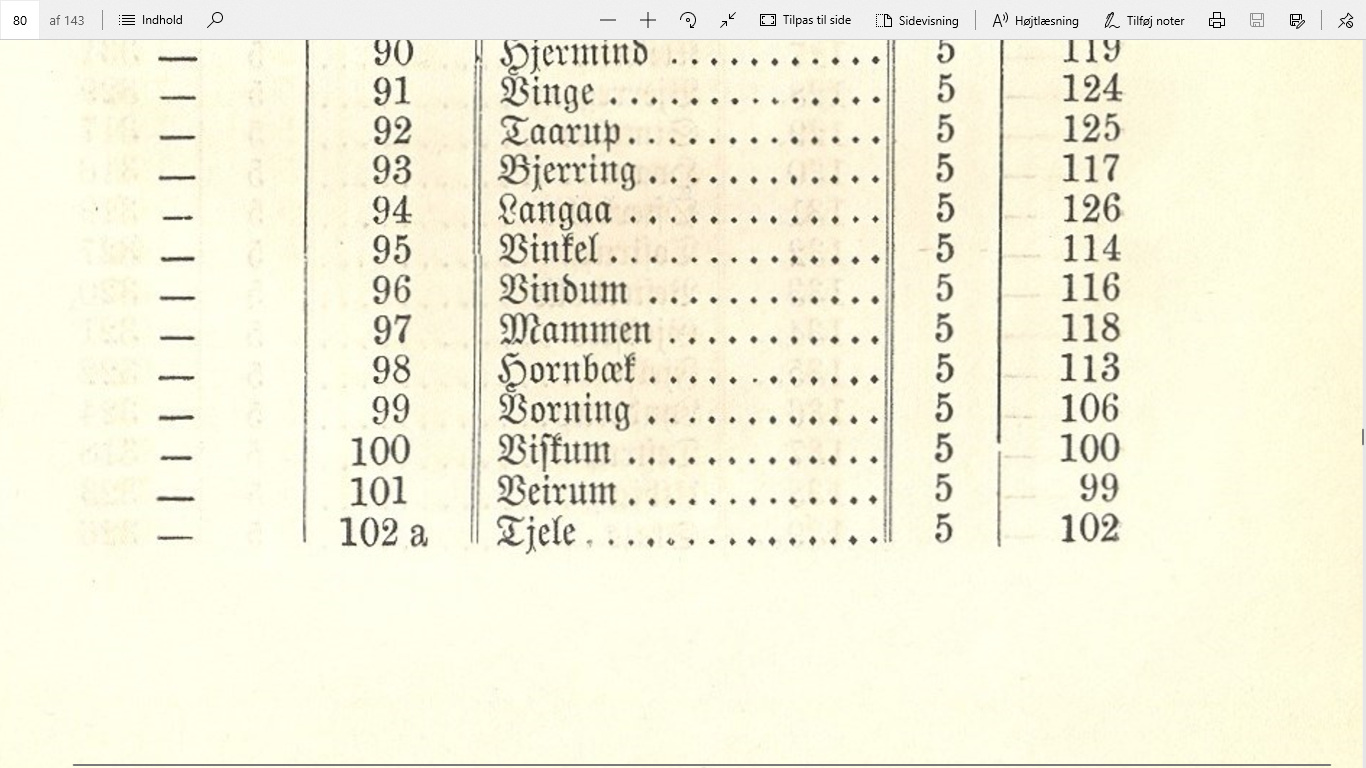 Laurs Christensen Grud	f. 27. maj 1822, Lee sogn, Viborg
Nyt lægdsnr.  97  -  
	Viborg amt, Mammen sogn
S : 1842 
Lb. nr. 166
Tilgangsrulle / hovedrulle ?
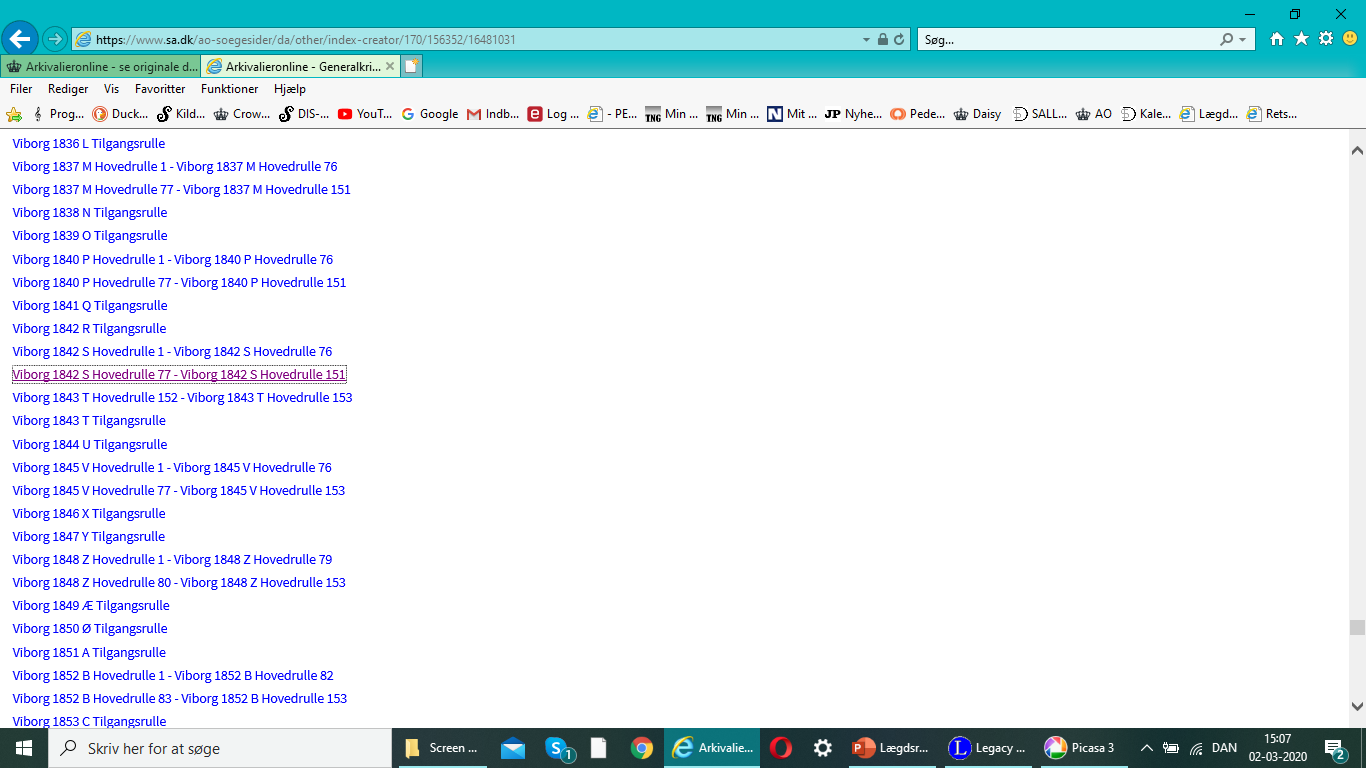 Laurs Christensen Grud	f. 27. maj 1822, Lee sogn, Viborg
Nyt lægdsnr.  97  -  
	Viborg amt, Mammen sogn 
Hovedrulle 1842 S  77 – 151
Lb. nr. 166
Laurs Christensen Grud	f. 27. maj 1822, Lee sogn, ViborgHovedrulle 1842, Mammen sogn
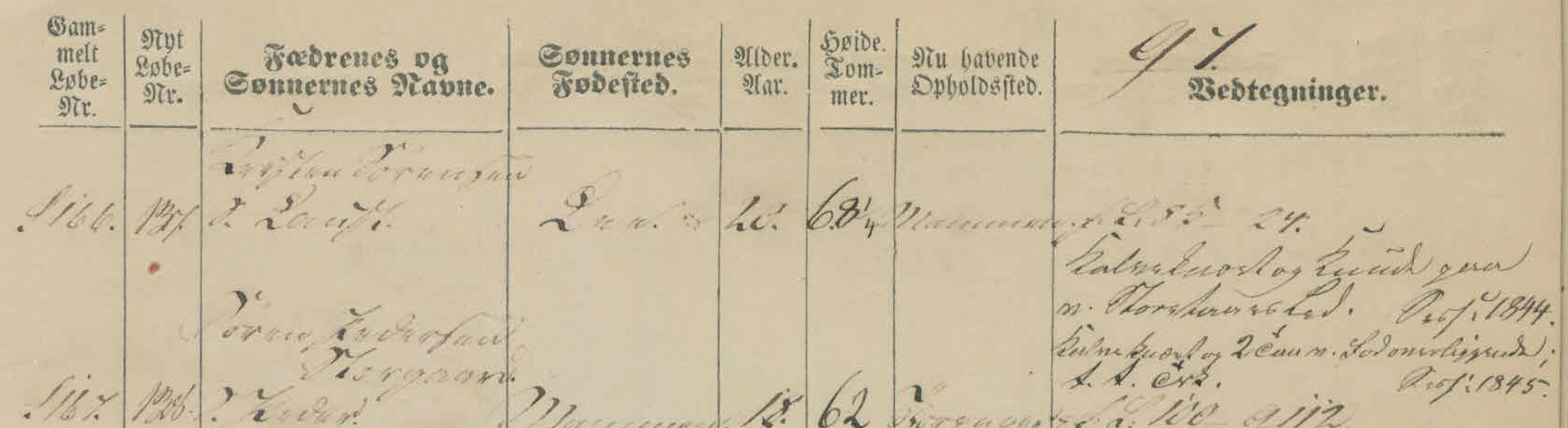 Laurs Christensen Grud	f. 27. maj 1822, Lee sogn, ViborgHovedrulle 1845, Mammen sogn
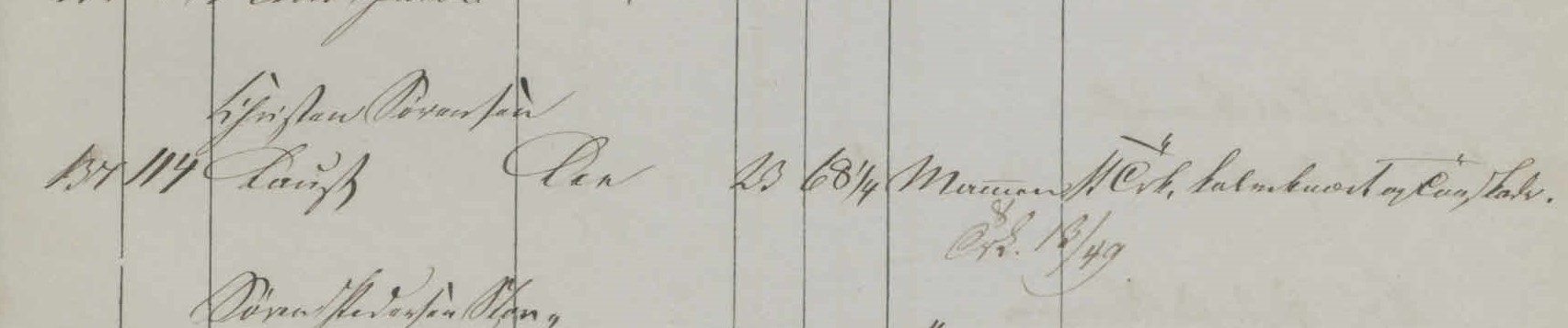 Laurs Christensen Grud	f. 27. maj 1822, Lee sogn, ViborgHovedrulle 1848, Mammen sogn
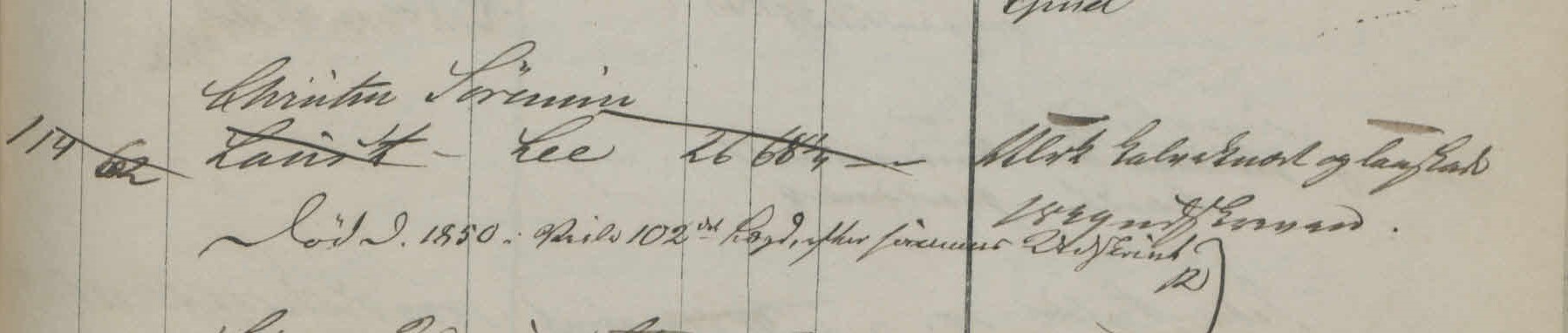 Christen Christensen 	f. 26. april 1751, Agerskov, FinderupHovedrulle 1789, Hald amt, lægdsnr. 21
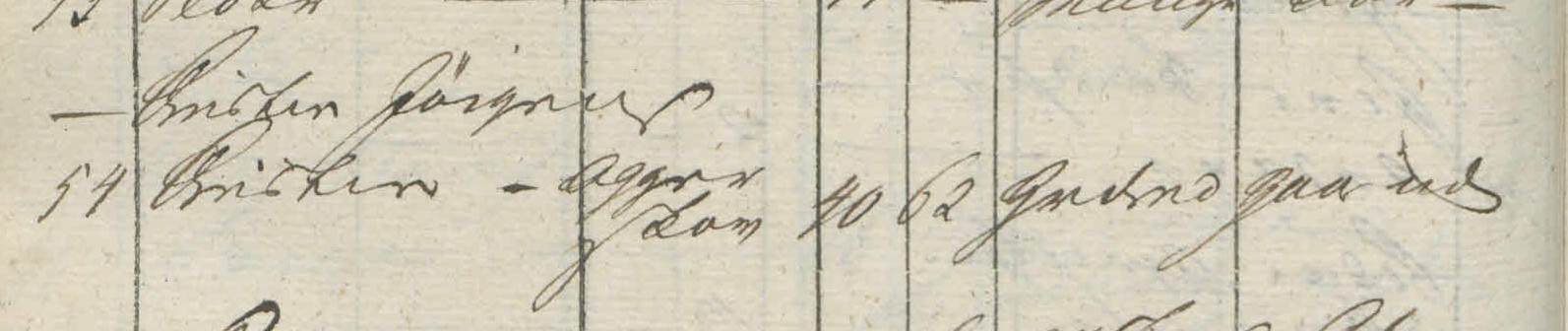 Litteratur m. m.____________________________________________________________________________________________________________________________________________________________________________________________________________________________________________
Lad os stå vagt og værne. Udg. Af SLÆGTEN
Find din slægt - og gør den levende.
 	Jytte Skaaning og Bente Klercke Rasmussen
Slægtsforskning i lægdsruller, ……..
	Jørgen Green
Vejledninger på Arkivalieronline
ØVELSEJens Udsen, 	født 1795, Voldby sogn, Randers amt
Hovedrulle 1810: Randers amt, 
	lægdsnr. 39, lb. nr. 23 (opsl. 214) 

Find hvornår han bliver udskrevet
som soldat og til hvilken enhed ?
ØVELSE Søren Laursen,født 1793, Galten sogn, Galten herred
Hovedrulle 1798, Århus amt
Lægdsnr. 40, lb.nr. 96 (opsl. 175)

Find indførslen i næste hovedrulle ?
ØVELSEChristian Jacobsen (Agerskov)	f. 1766, Finderup sogn, Nørlyng herred
Find den første indførsel i lægdsrullen og følg ham til han slettes af rullen.